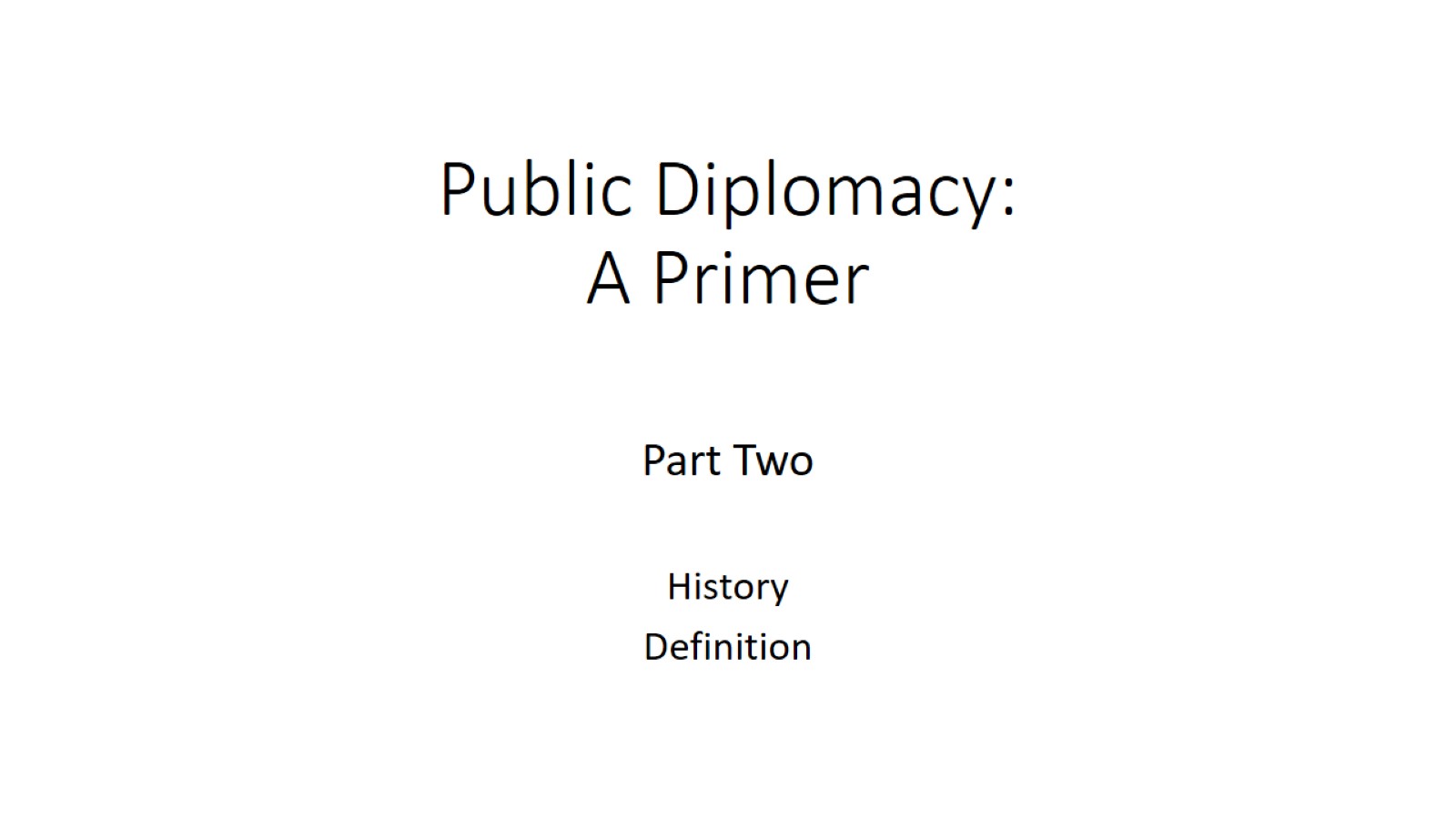 Public Diplomacy:A Primer
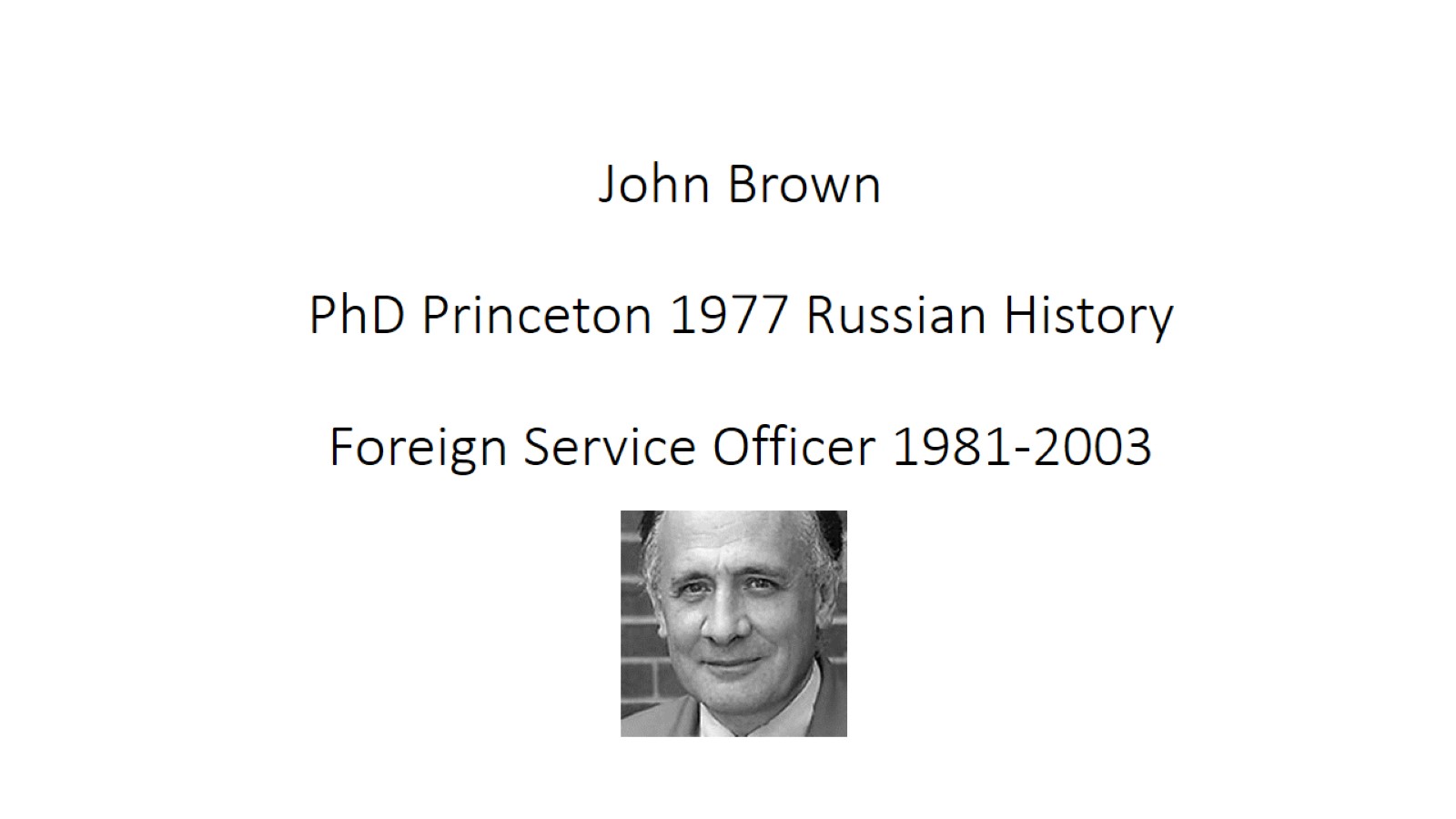 John Brown PhD Princeton 1977 Russian HistoryForeign Service Officer 1981-2003
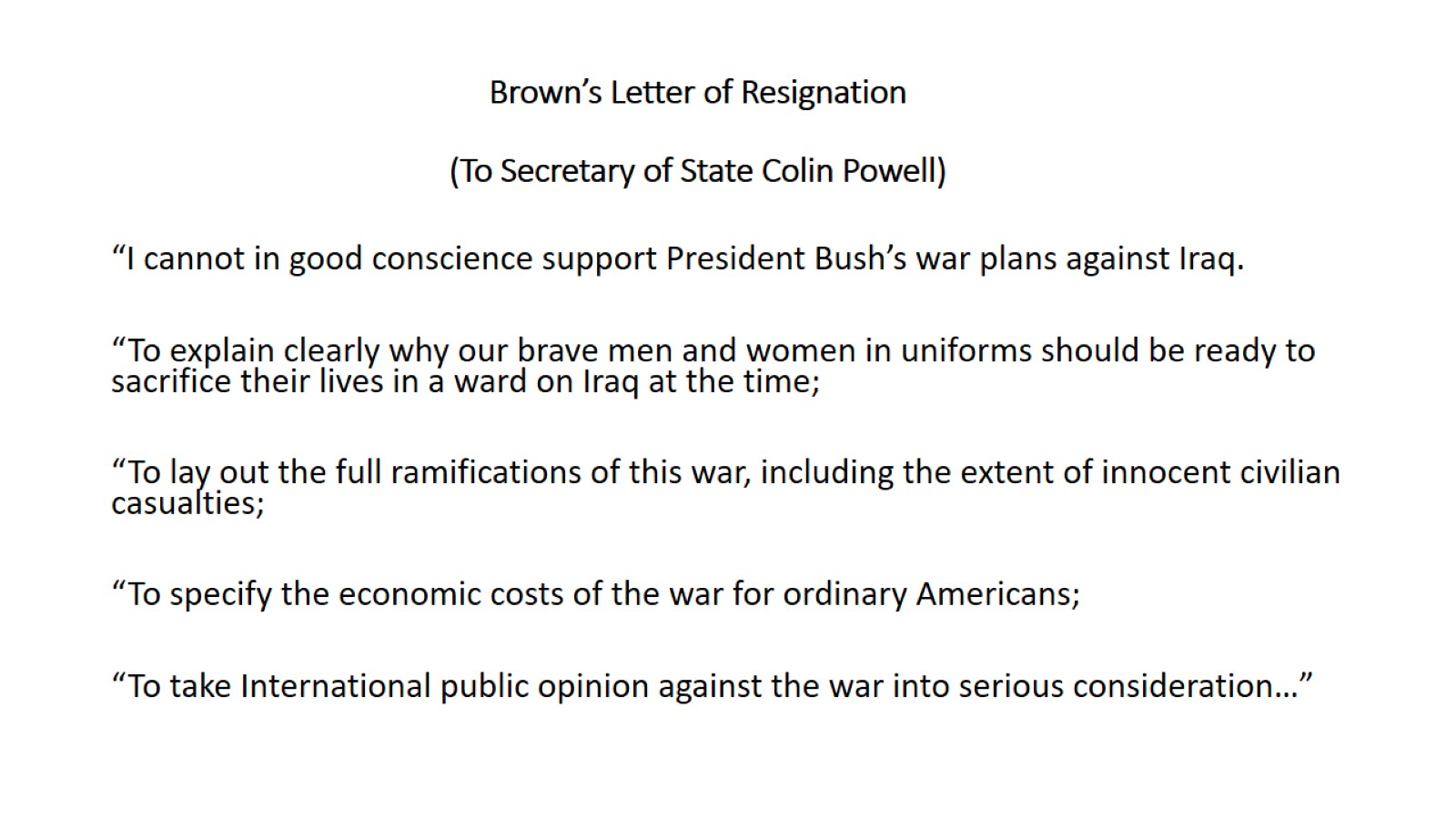 Brown’s Letter of Resignation (To Secretary of State Colin Powell)
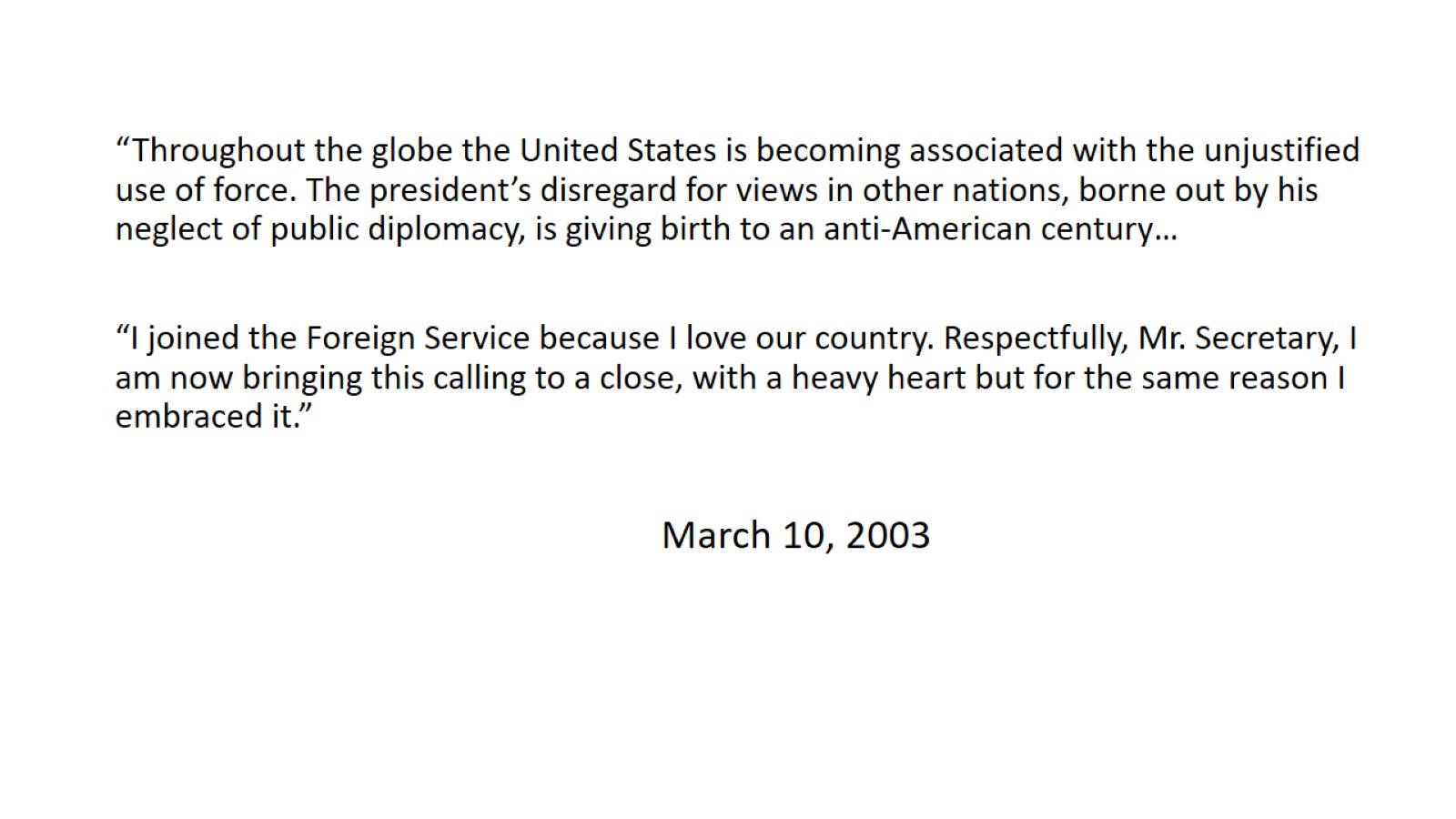 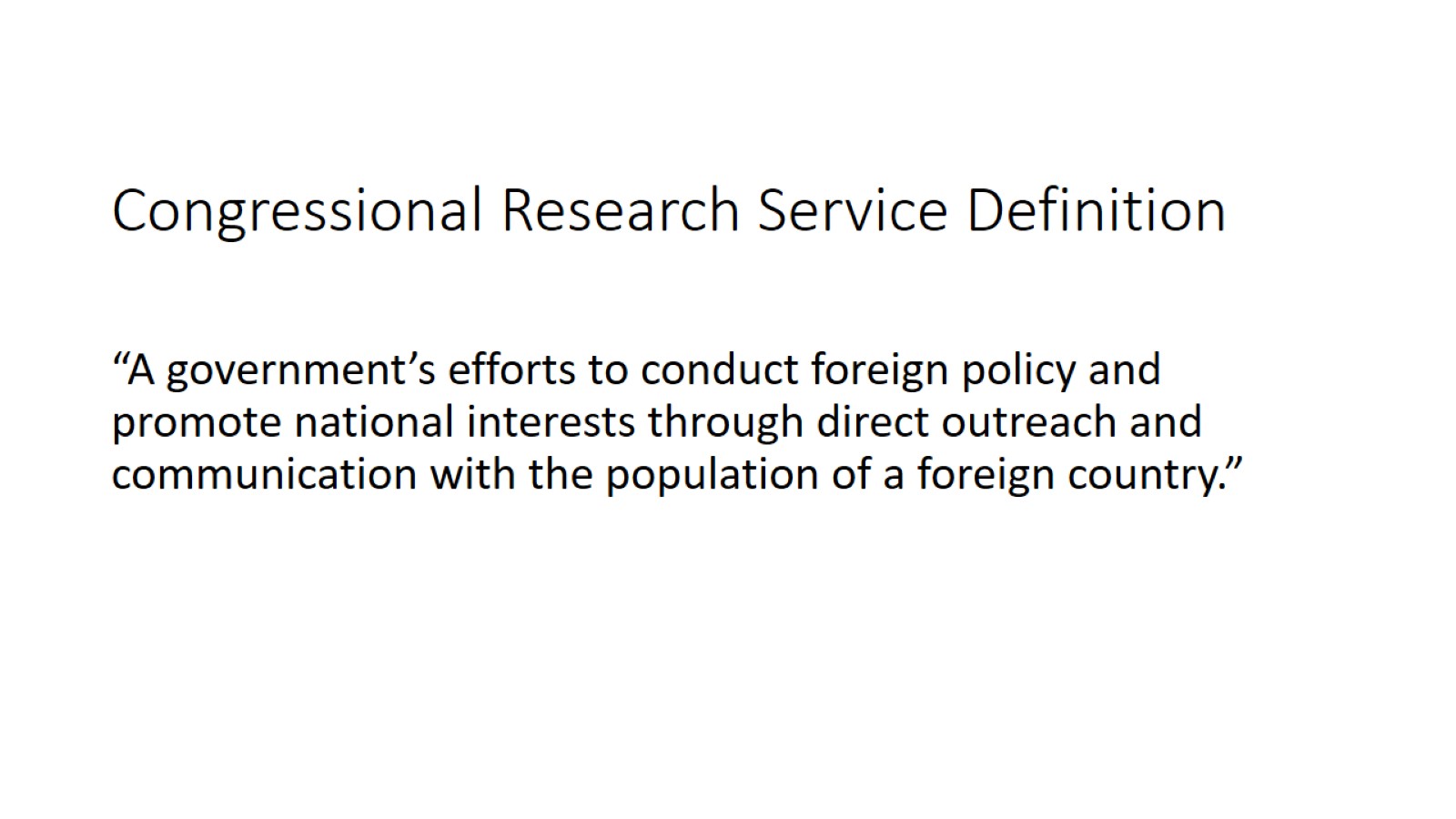 Congressional Research Service Definition
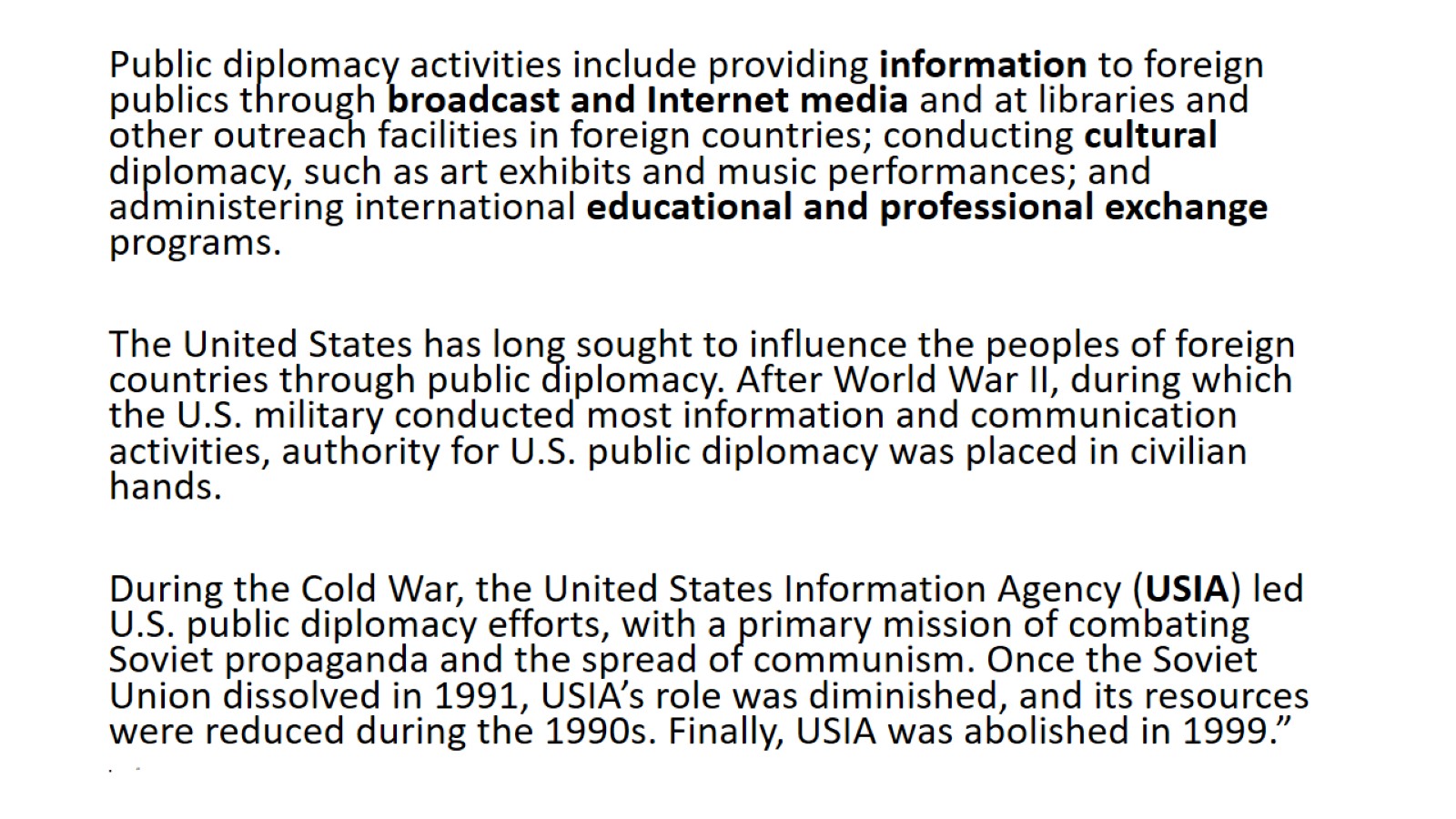 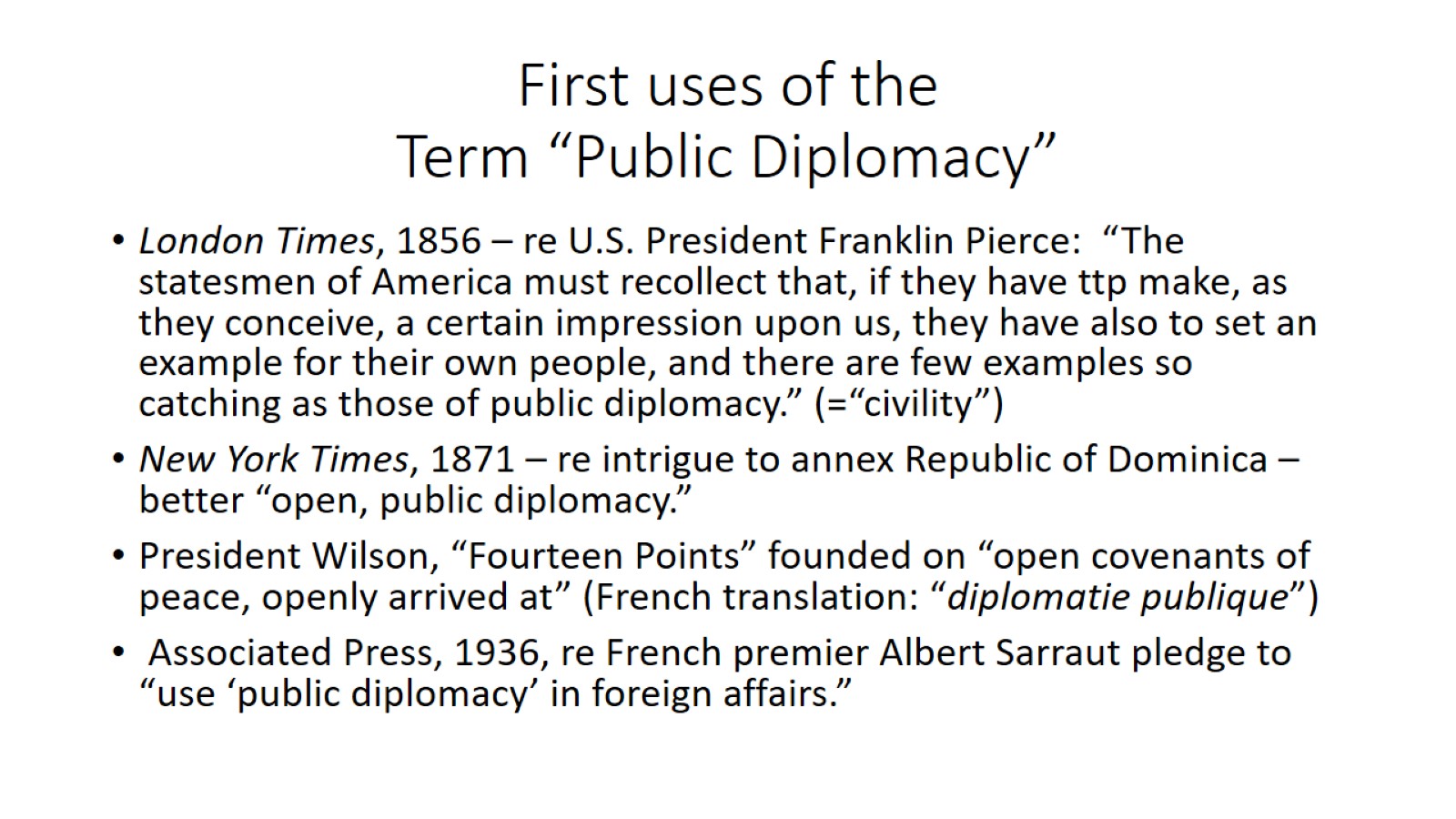 First uses of the Term “Public Diplomacy”
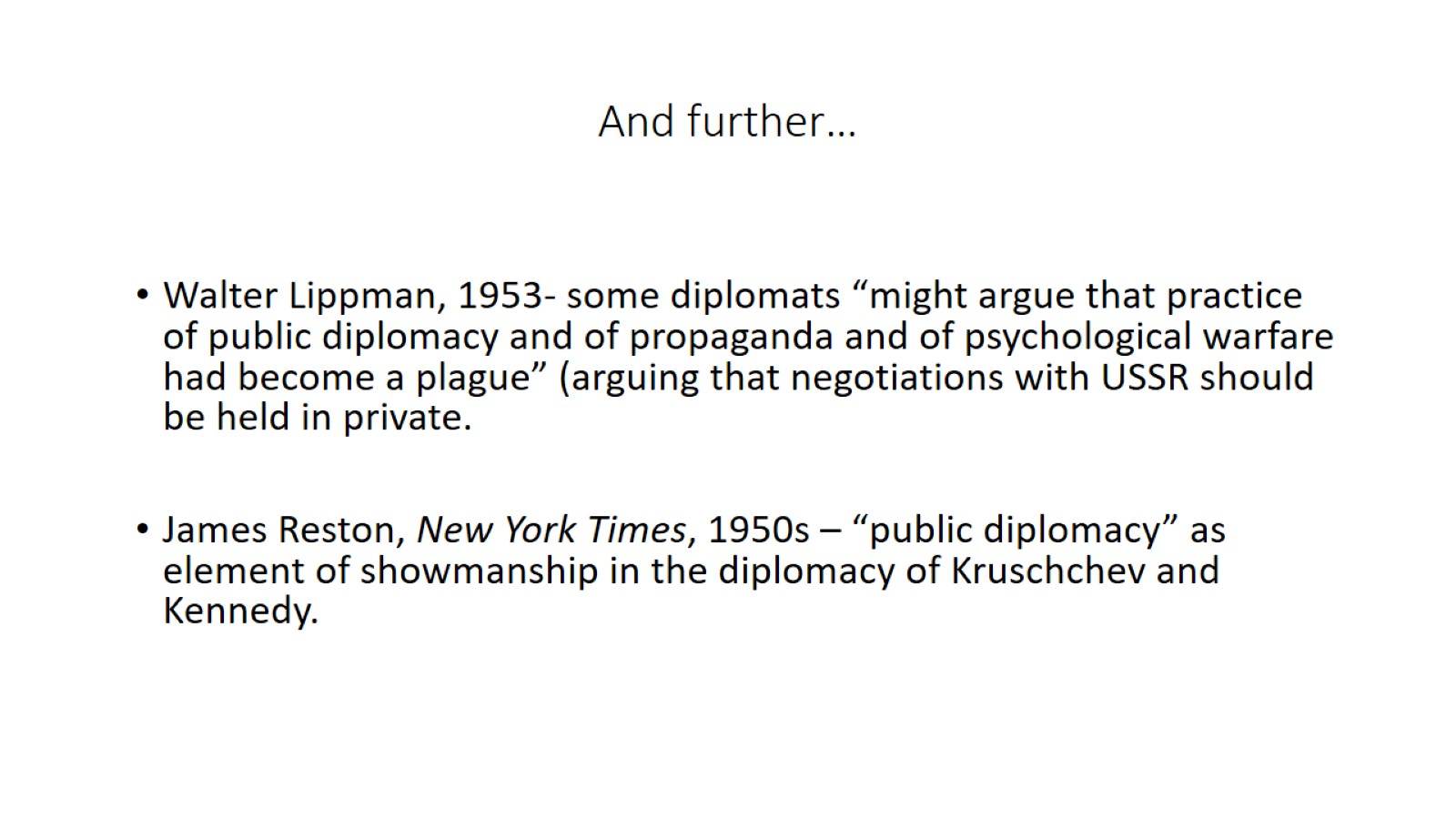 And further…
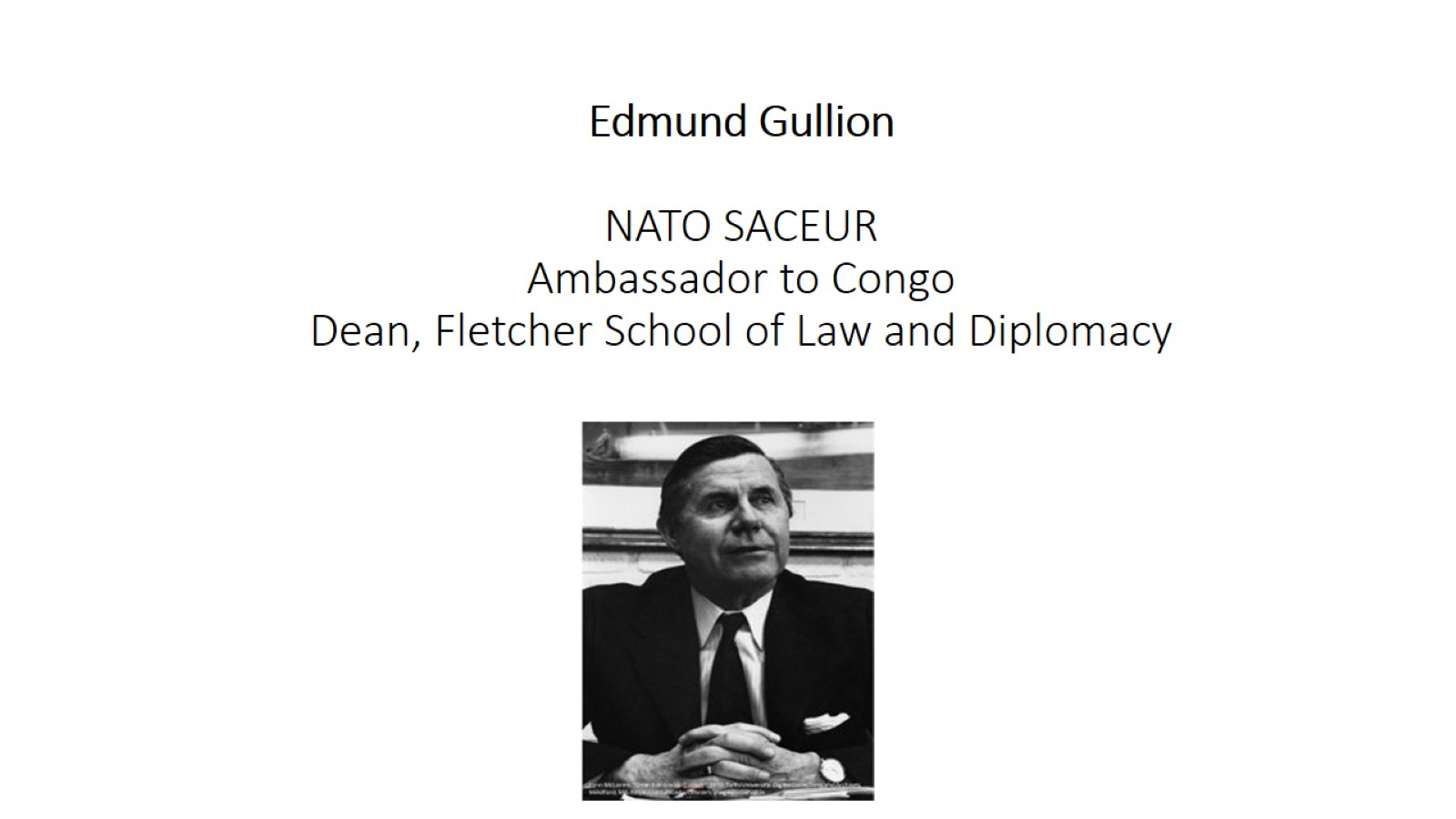 Edmund GullionNATO SACEURAmbassador to CongoDean, Fletcher School of Law and Diplomacy
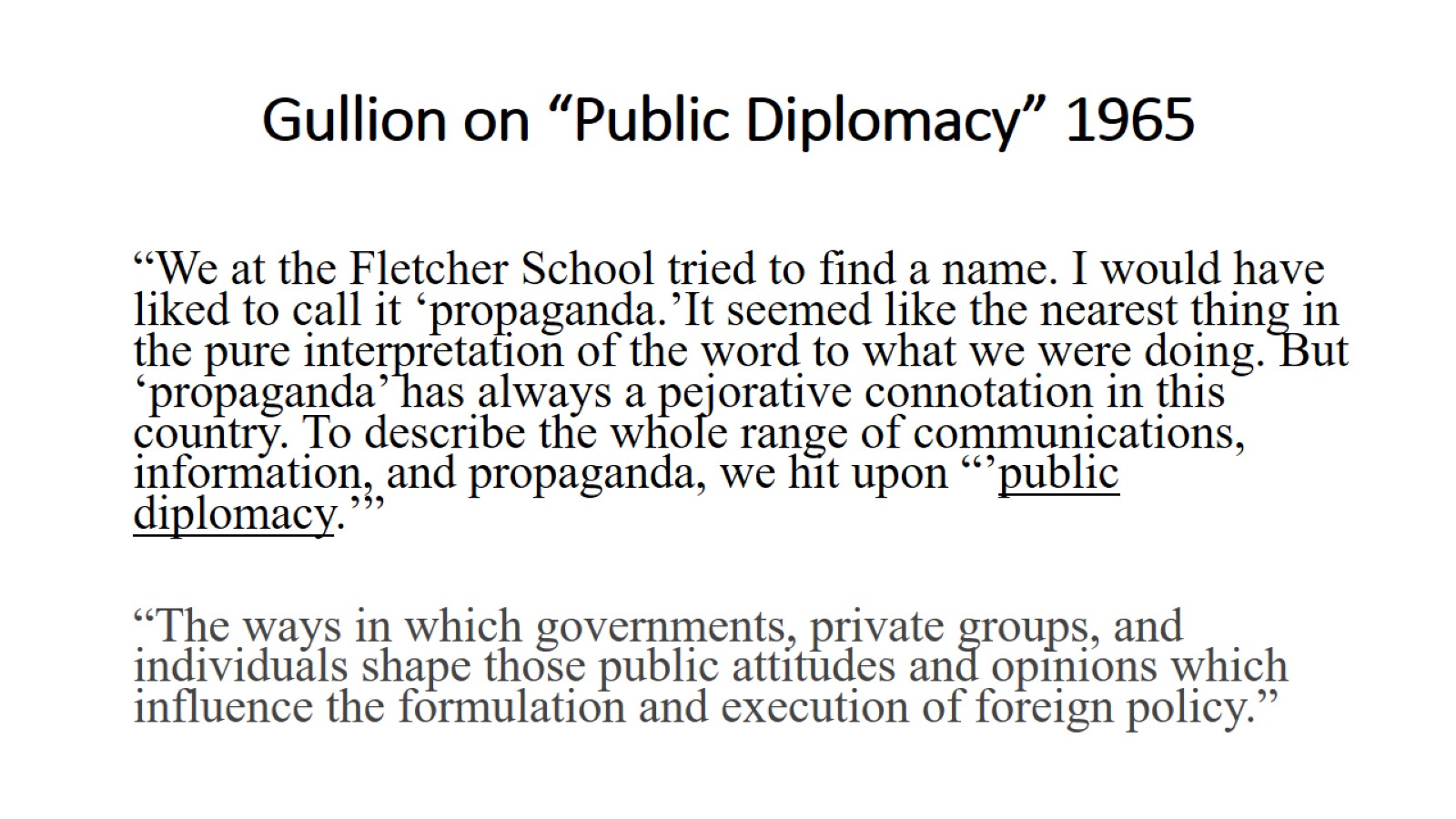 Gullion on “Public Diplomacy” 1965
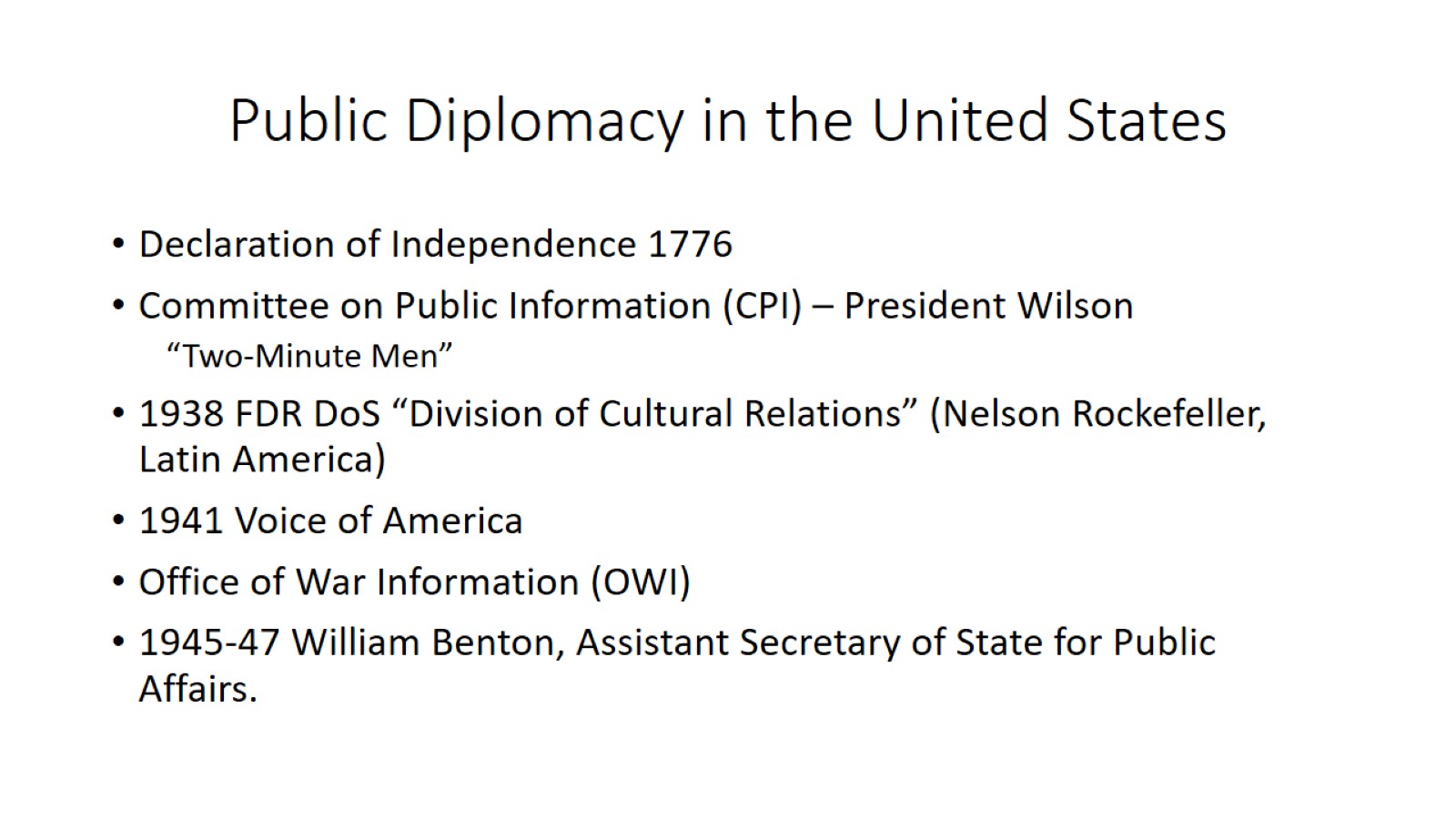 Public Diplomacy in the United States
Walter Lippmann 1889-1974Public Opinion 1922“the Great, blooming, buzzing confusion of the outer world”“the picture in our heads” “We do not first see. We define first and then see.”(“top down”: elites provide guidance)
John Dewey 1859-1952“participators,” not “spectators” (“bottom-up”)“truth” comes from citizens exchanging opinions through conversation
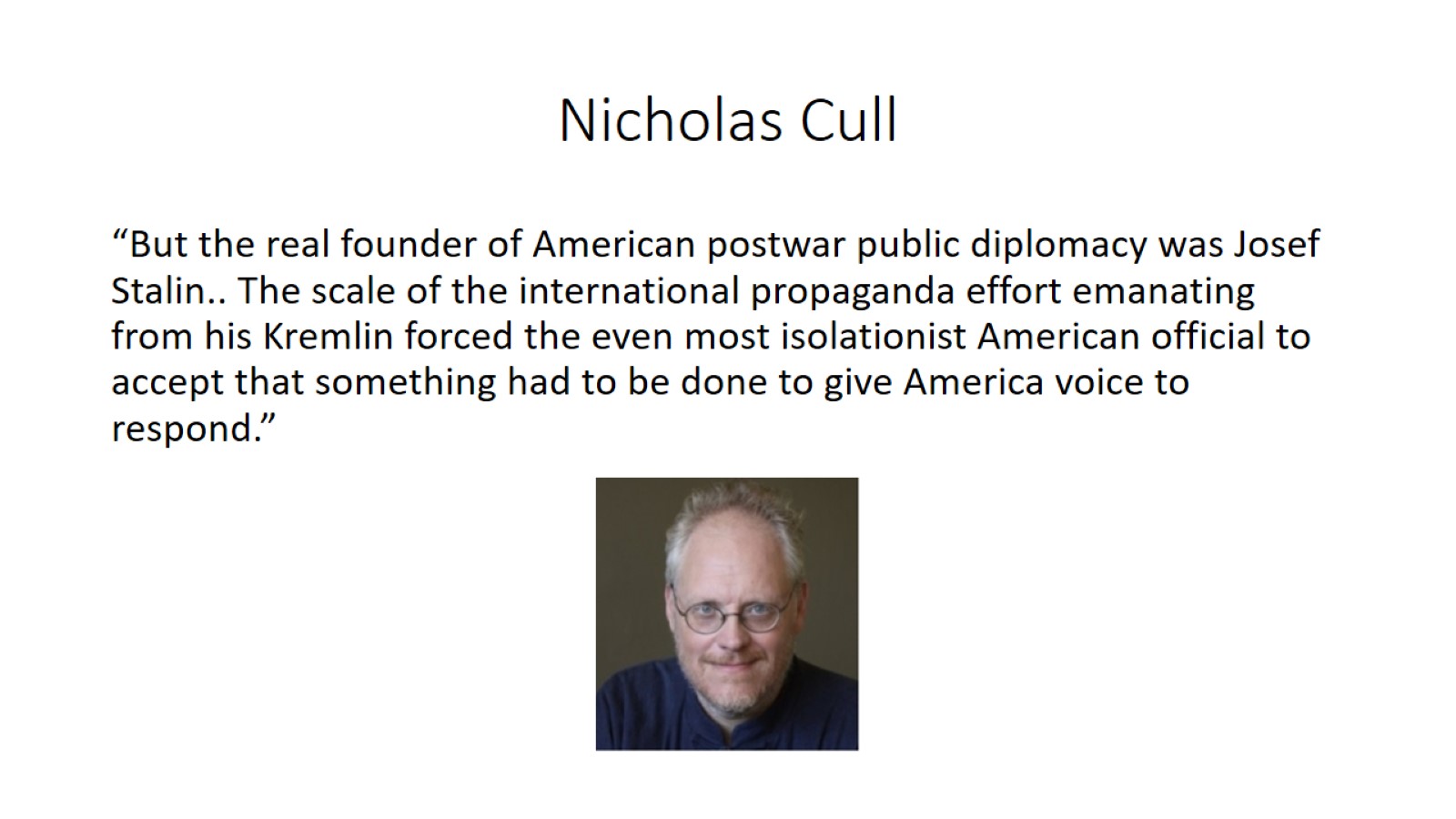 Nicholas Cull
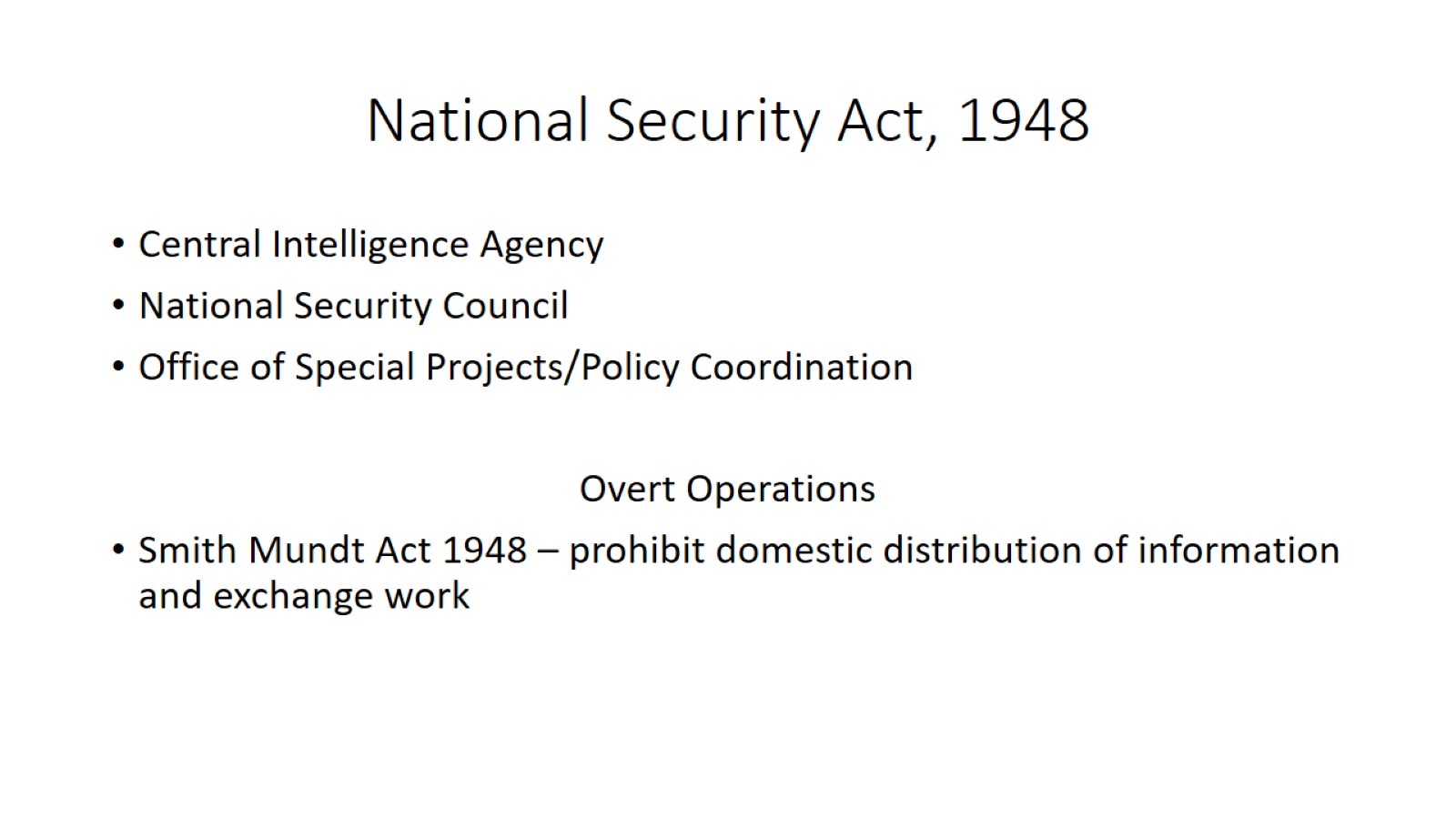 National Security Act, 1948
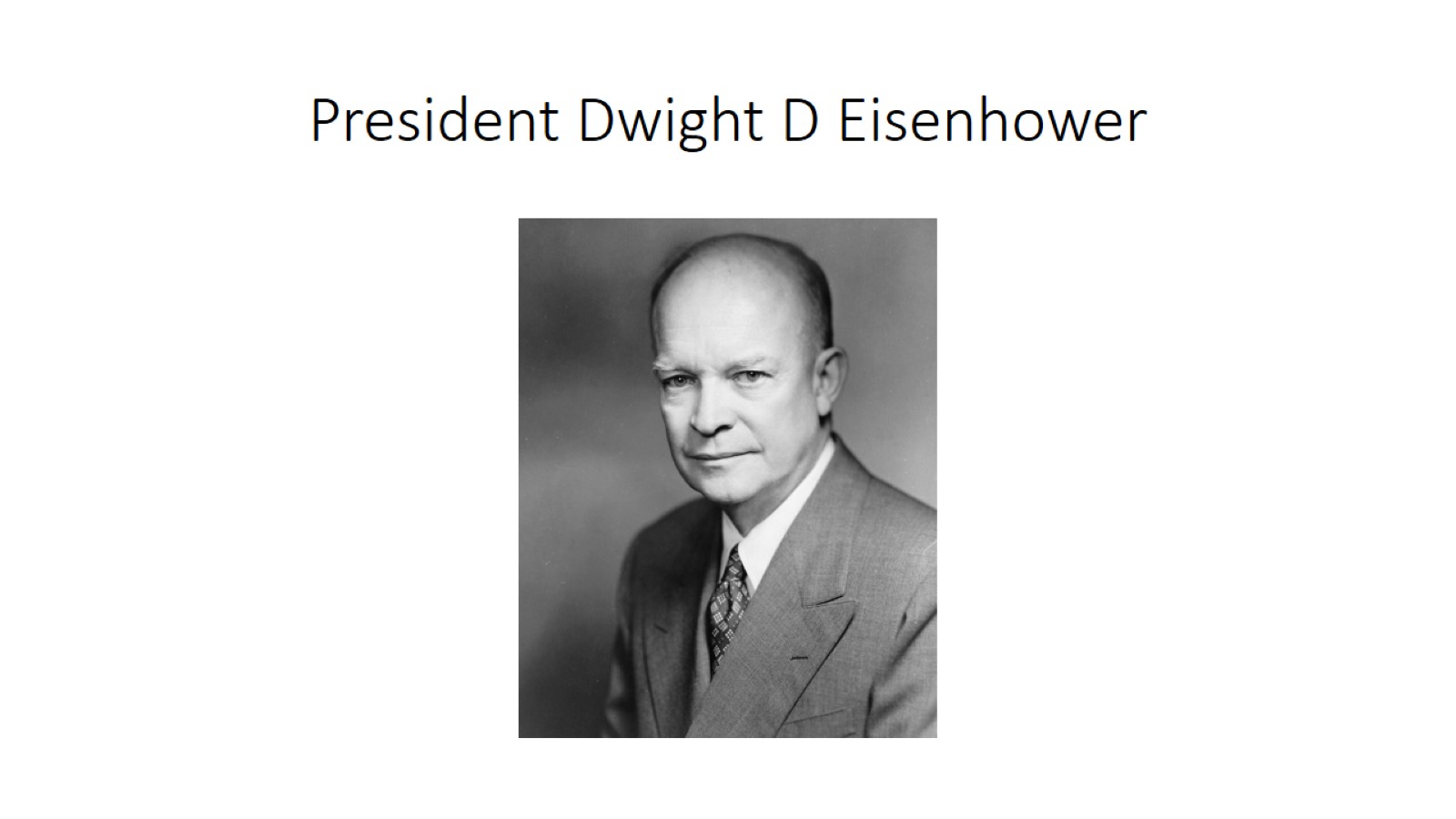 President Dwight D Eisenhower
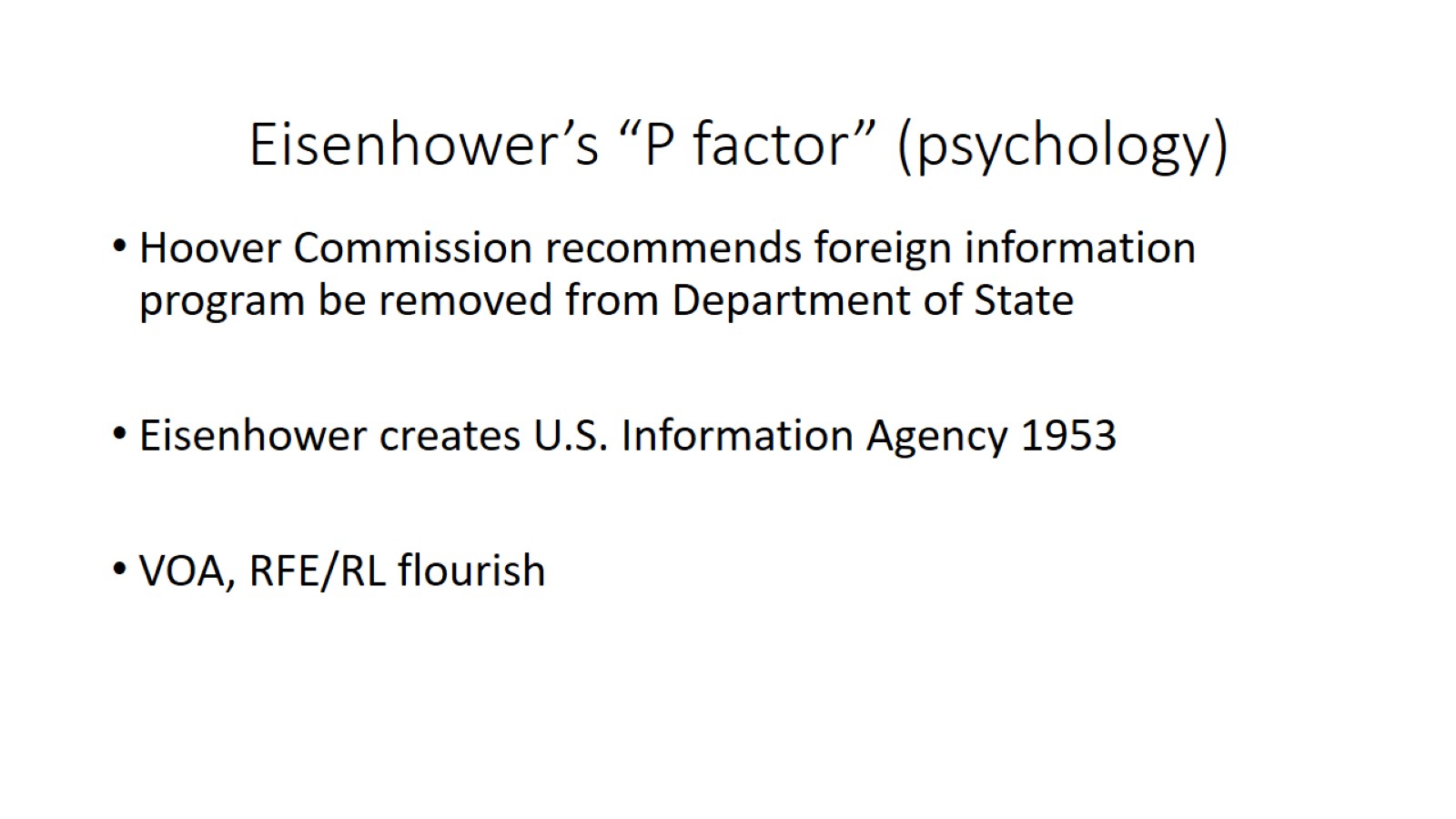 Eisenhower’s “P factor” (psychology)
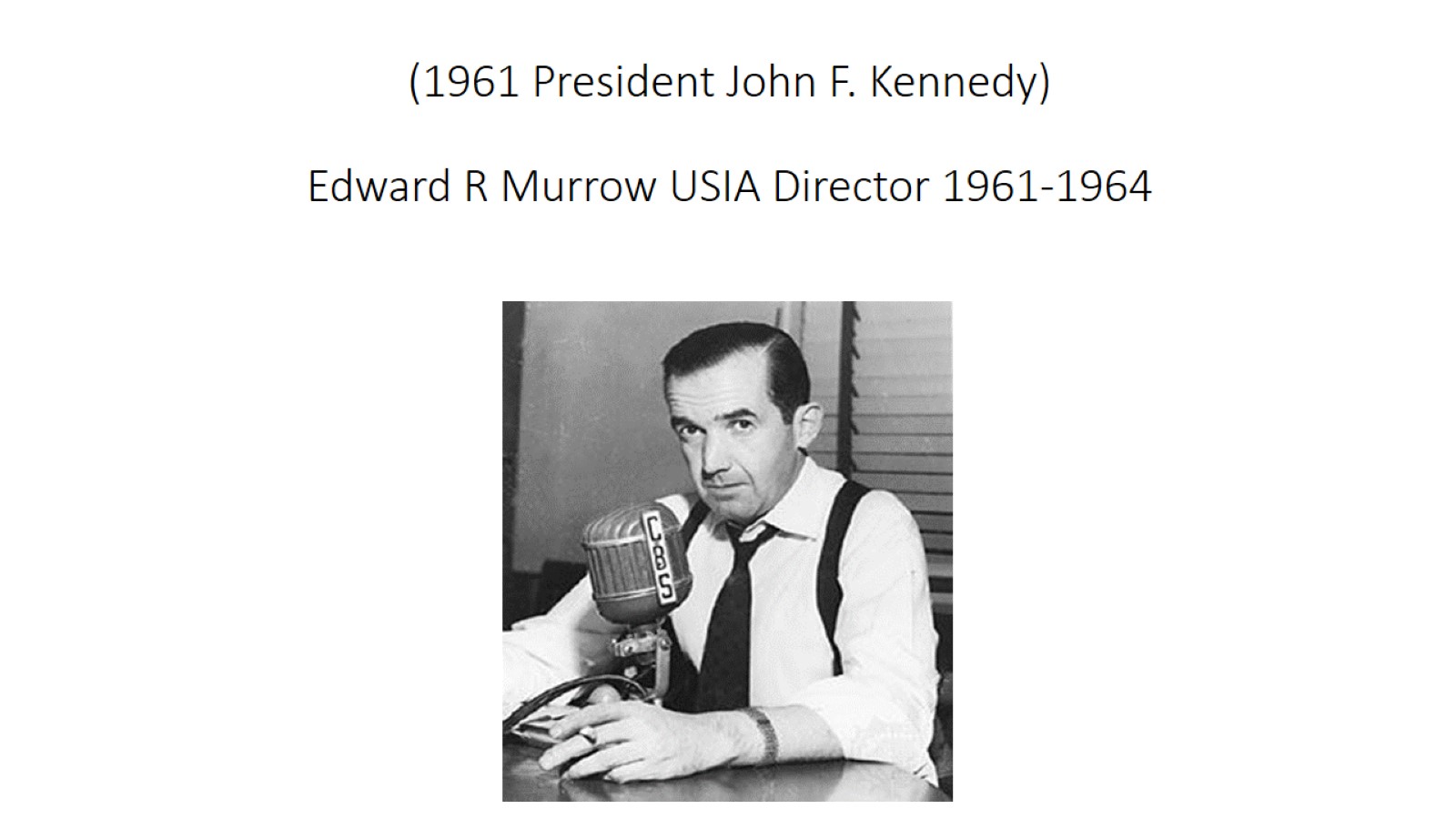 (1961 President John F. Kennedy)Edward R Murrow USIA Director 1961-1964
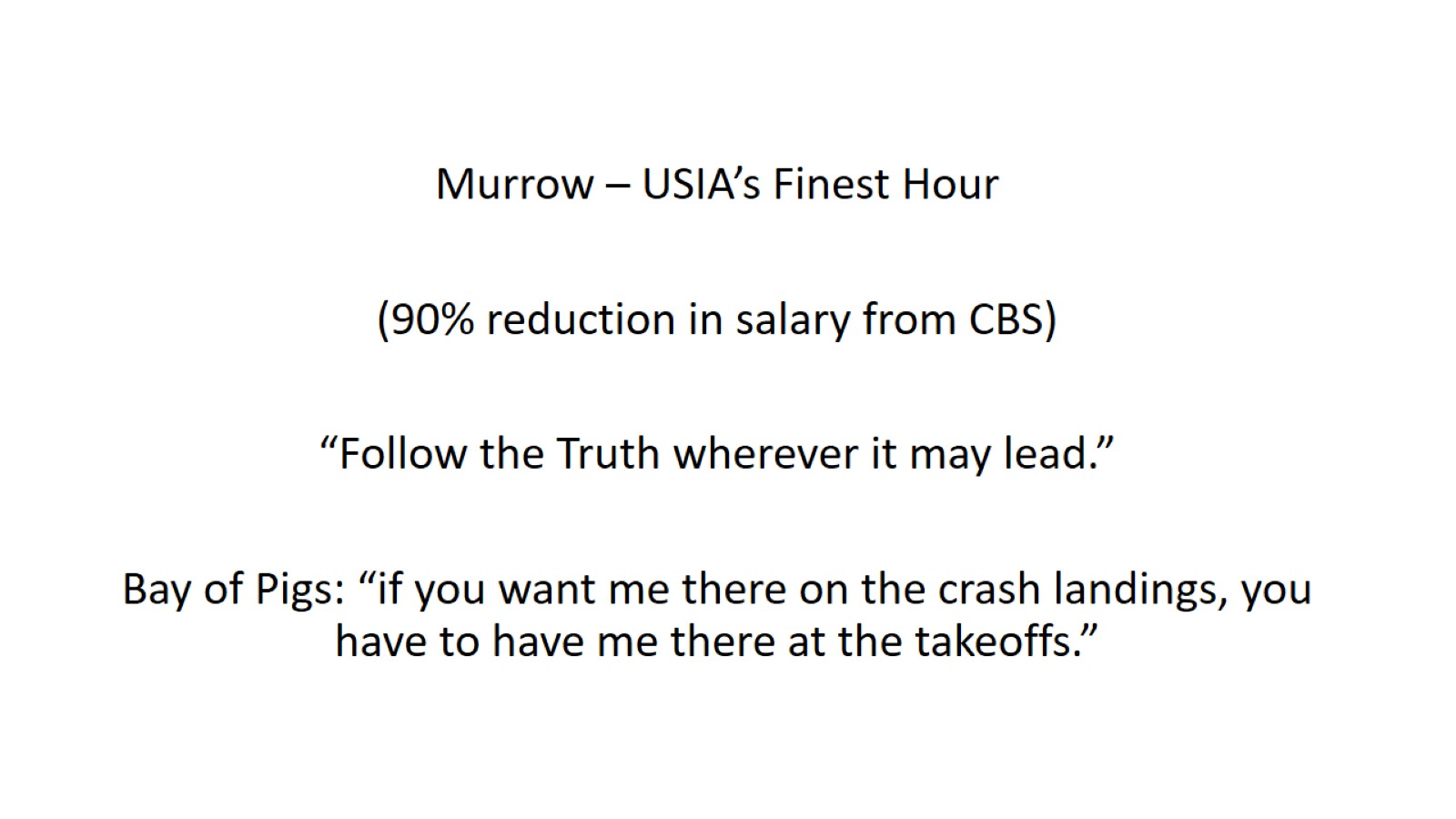 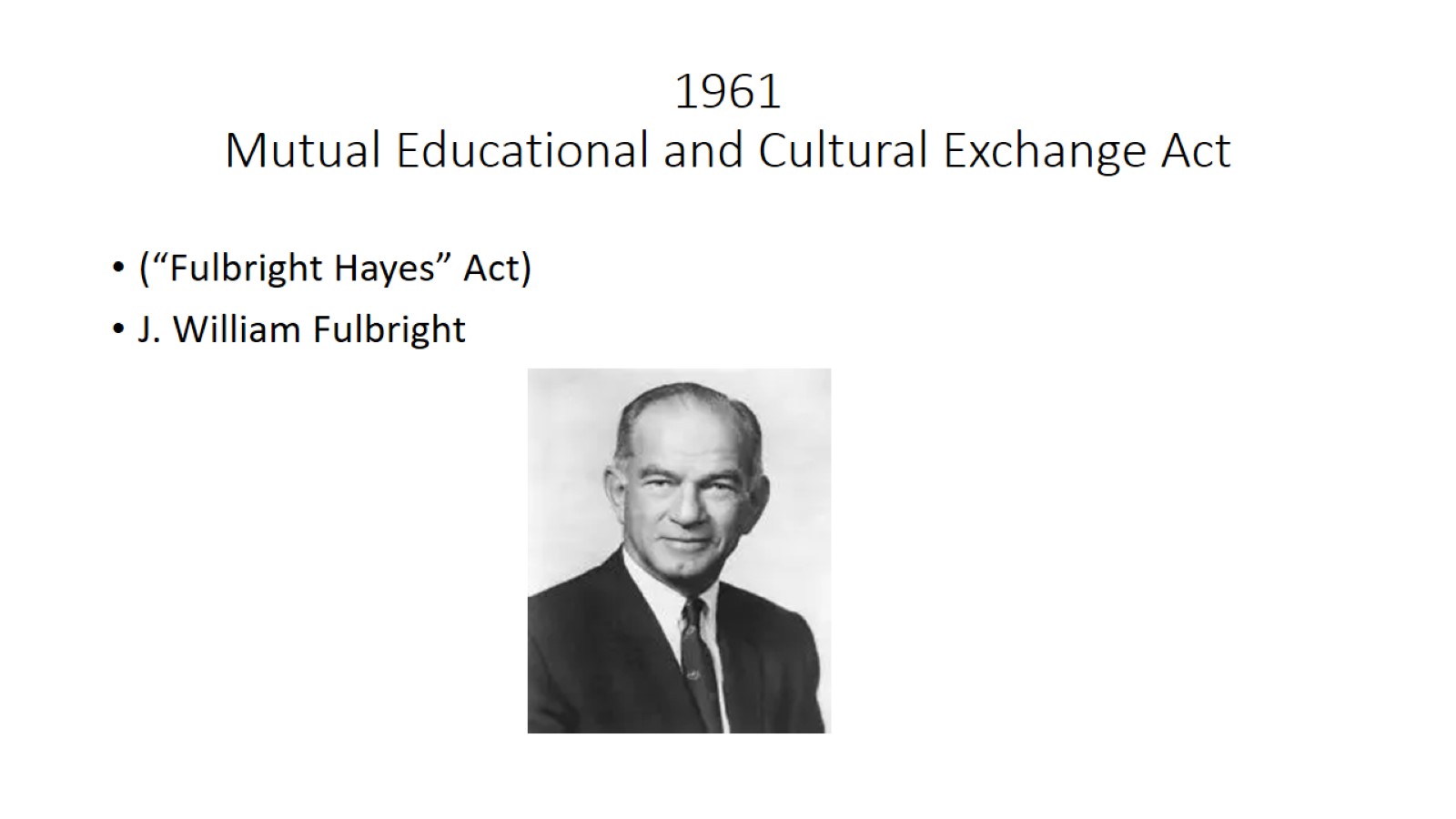 1961 Mutual Educational and Cultural Exchange Act
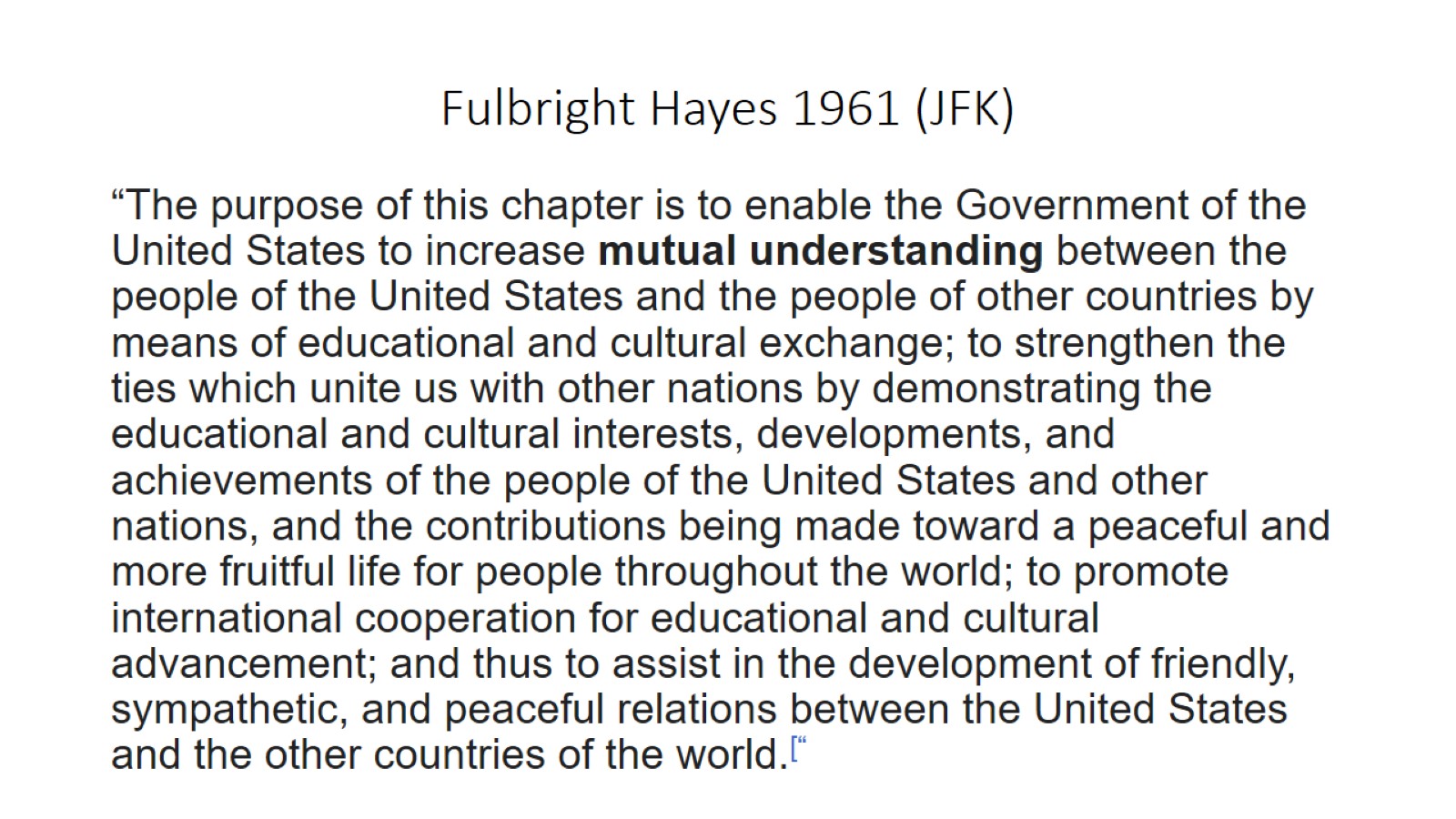 Fulbright Hayes 1961 (JFK)
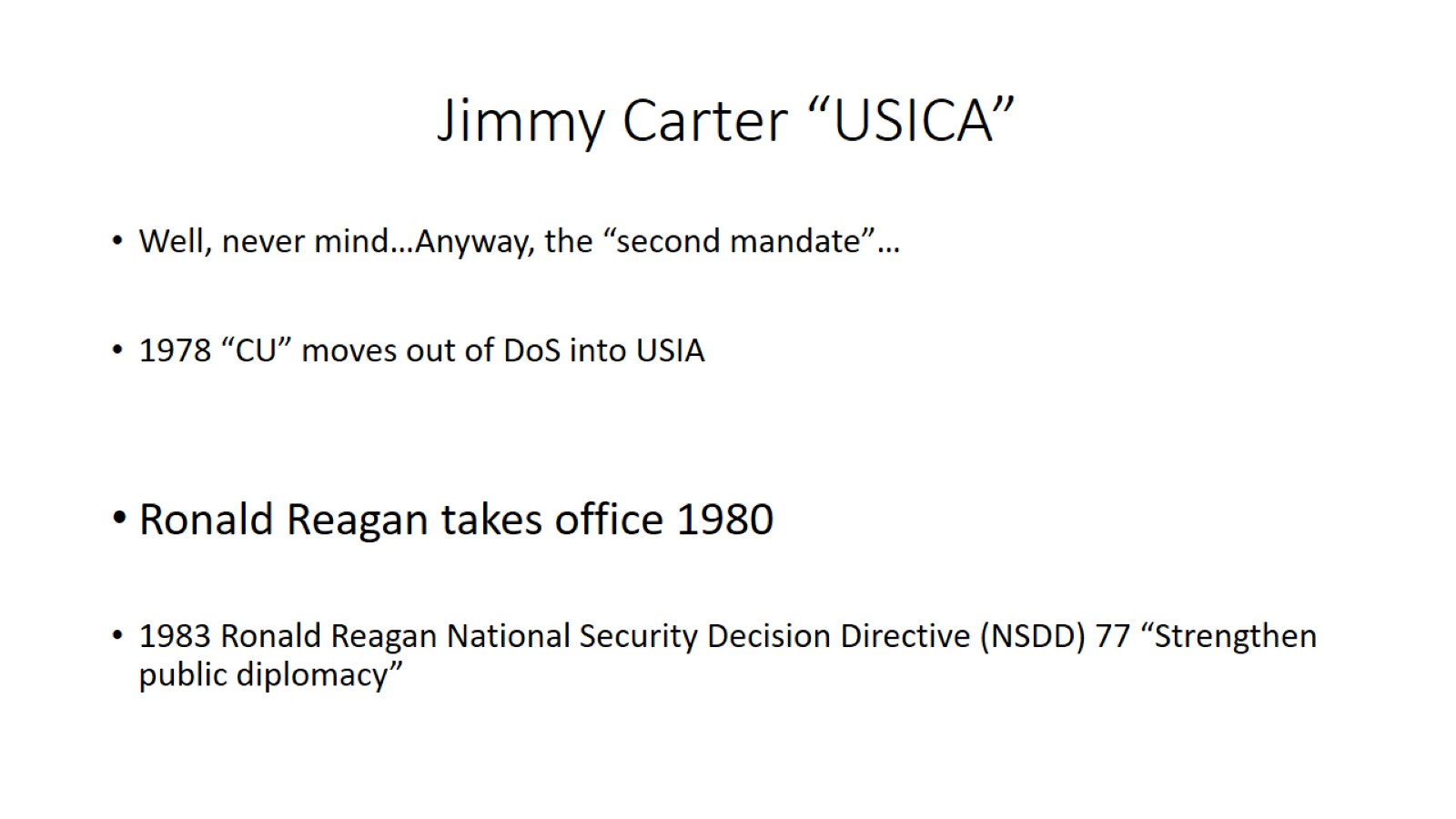 Jimmy Carter “USICA”
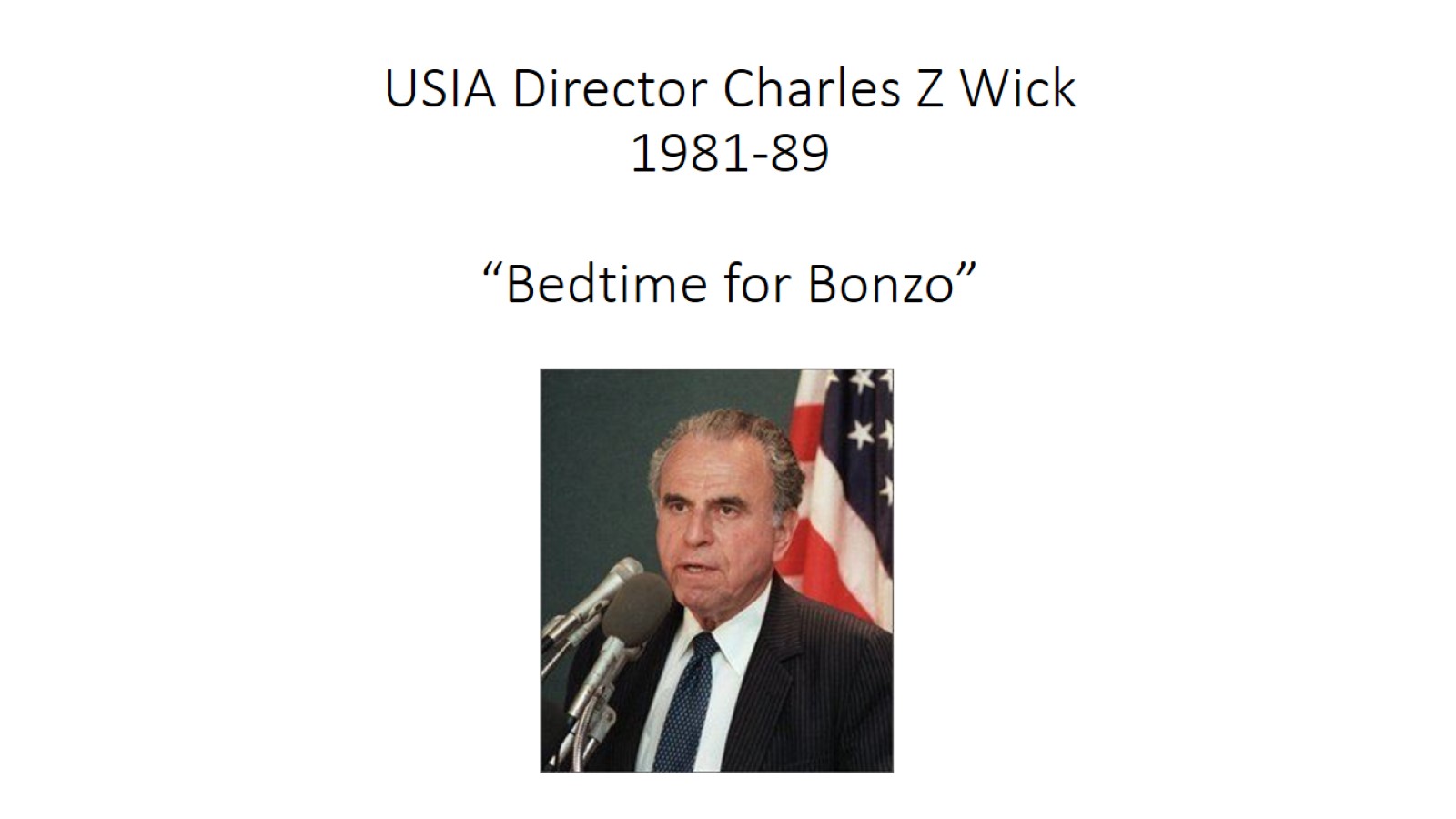 USIA Director Charles Z Wick1981-89“Bedtime for Bonzo”
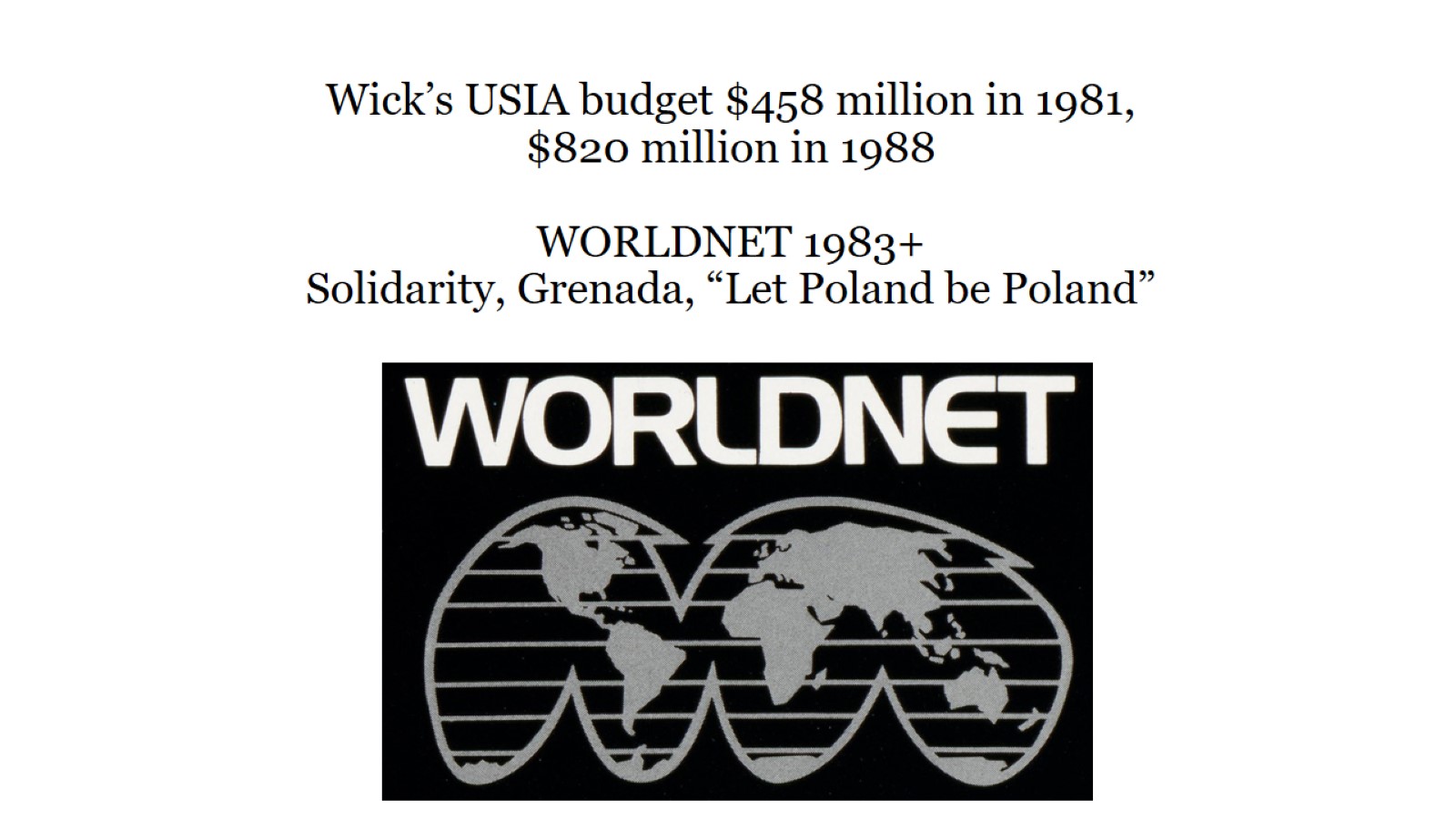 Wick’s USIA budget $458 million in 1981, $820 million in 1988WORLDNET 1983+ Solidarity, Grenada, “Let Poland be Poland”
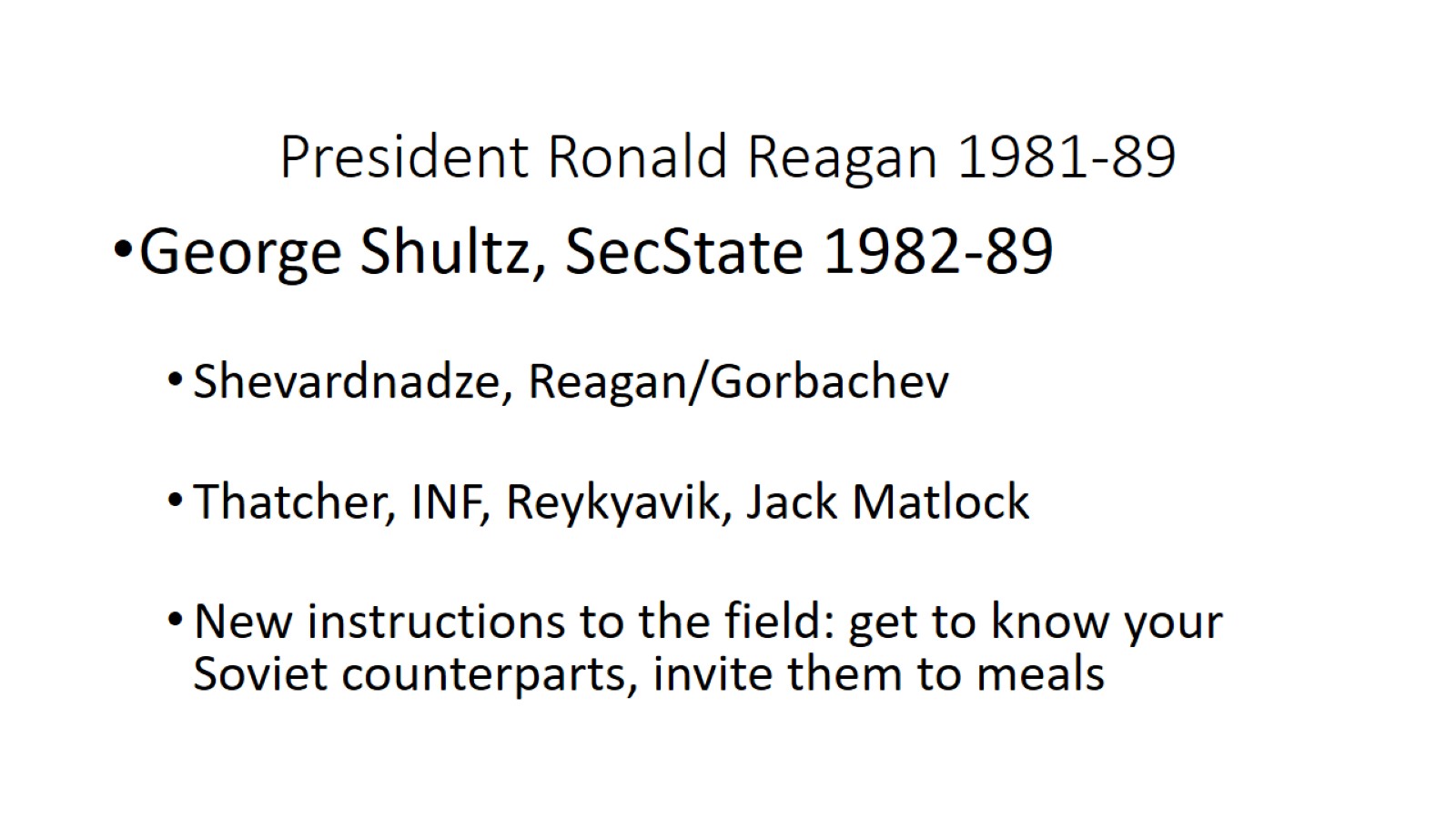 President Ronald Reagan 1981-89
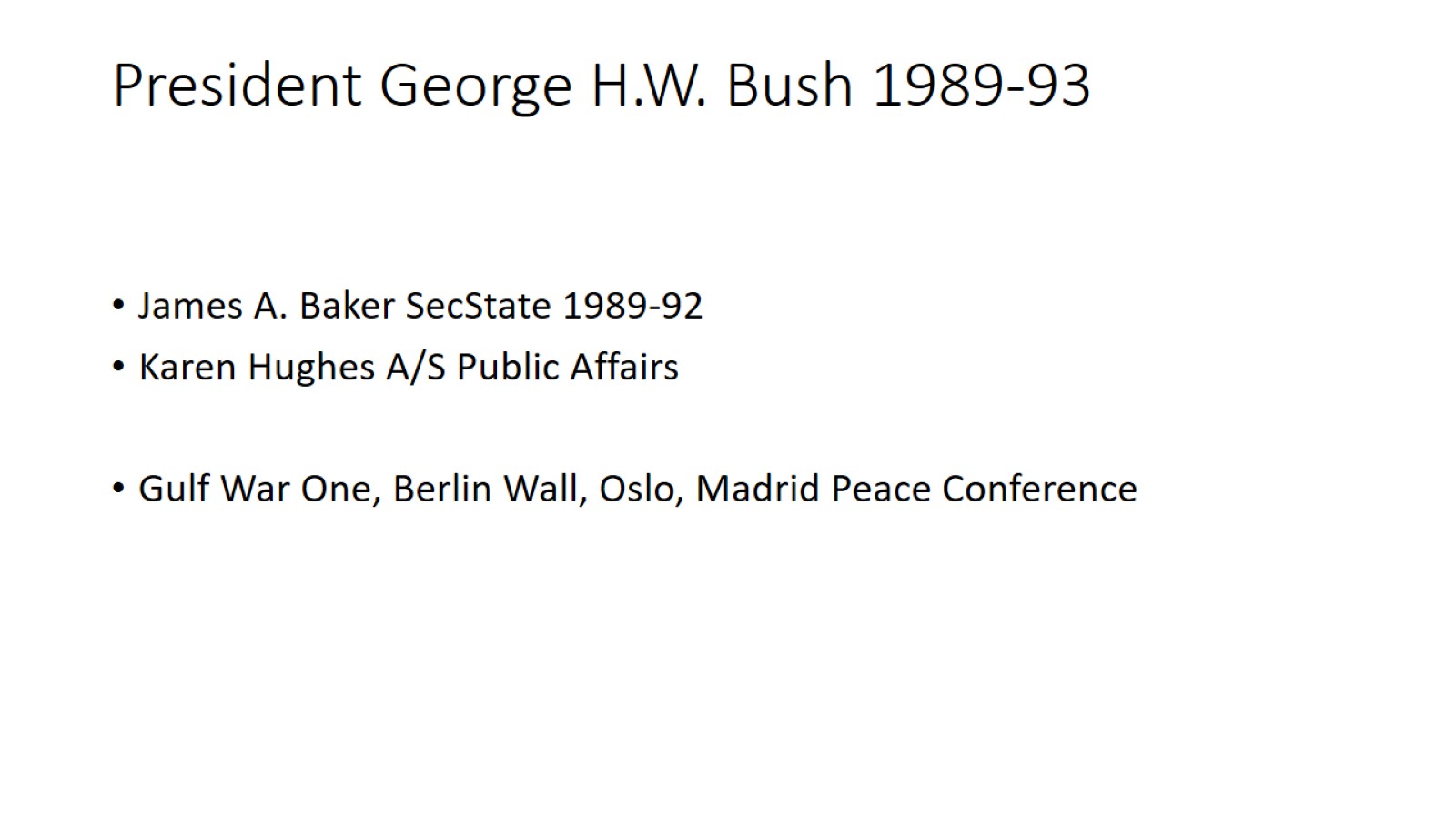 President George H.W. Bush 1989-93
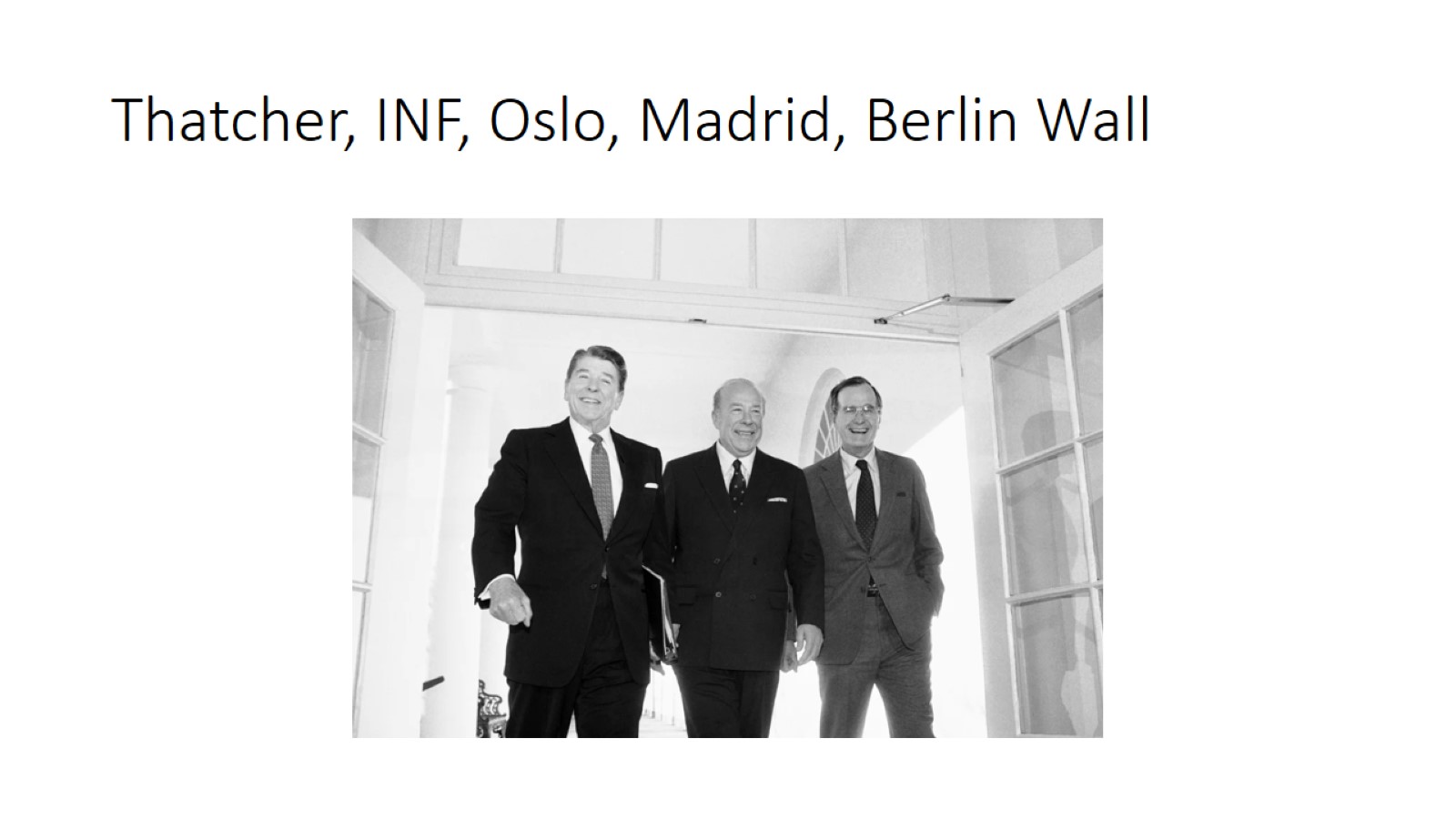 Thatcher, INF, Oslo, Madrid, Berlin Wall
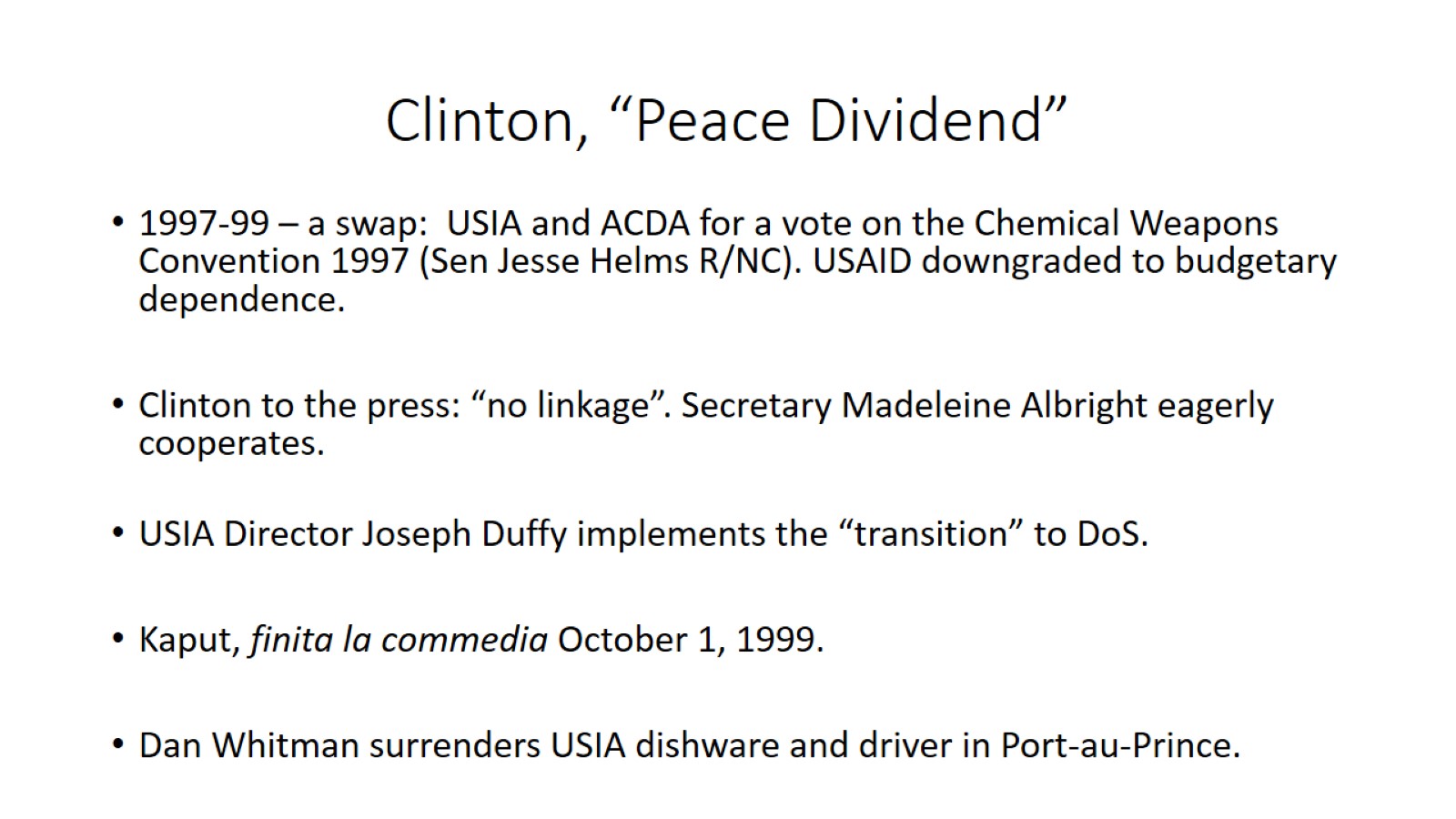 Clinton, “Peace Dividend”
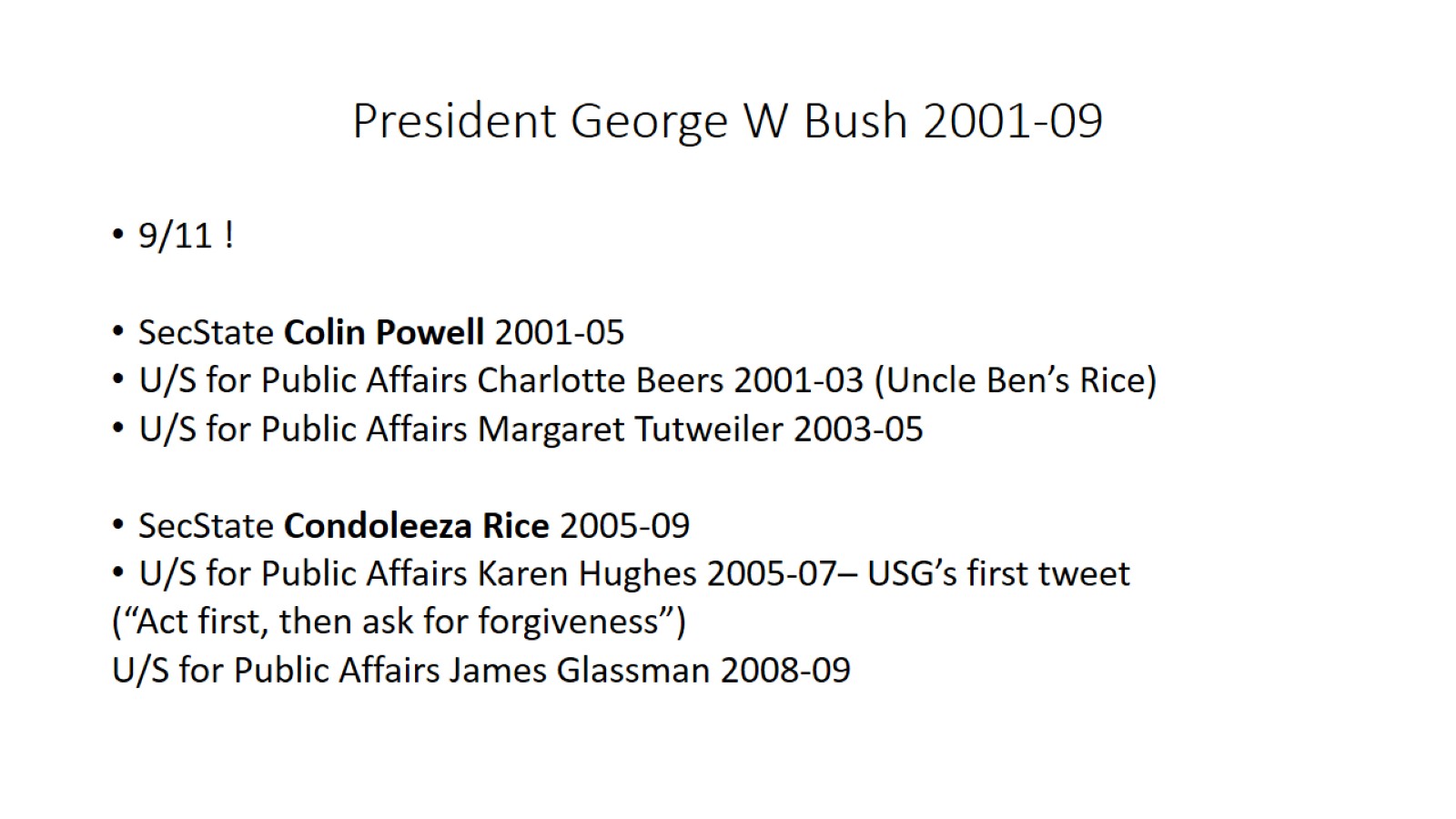 President George W Bush 2001-09
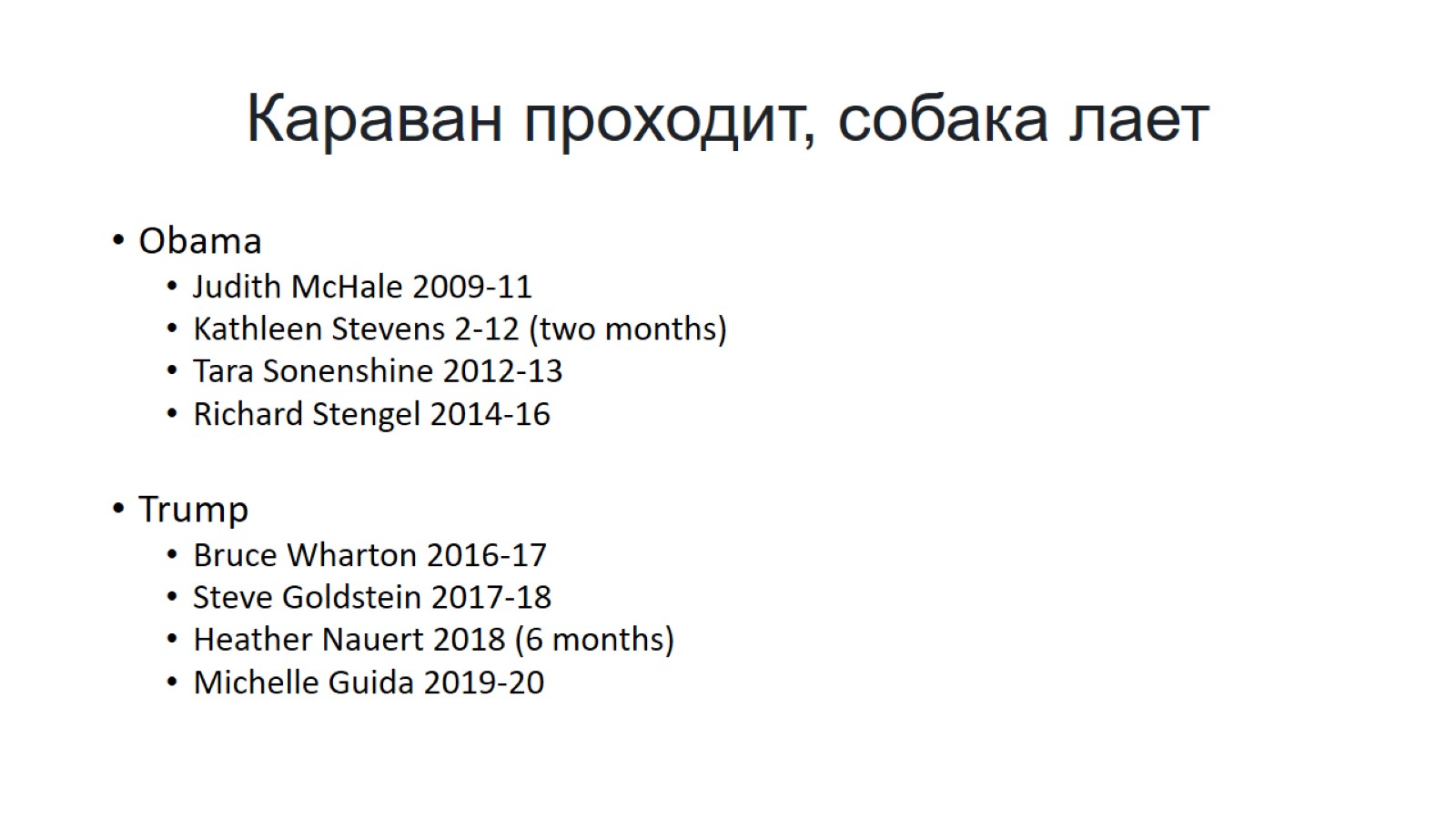 Караван проходит, собака лает
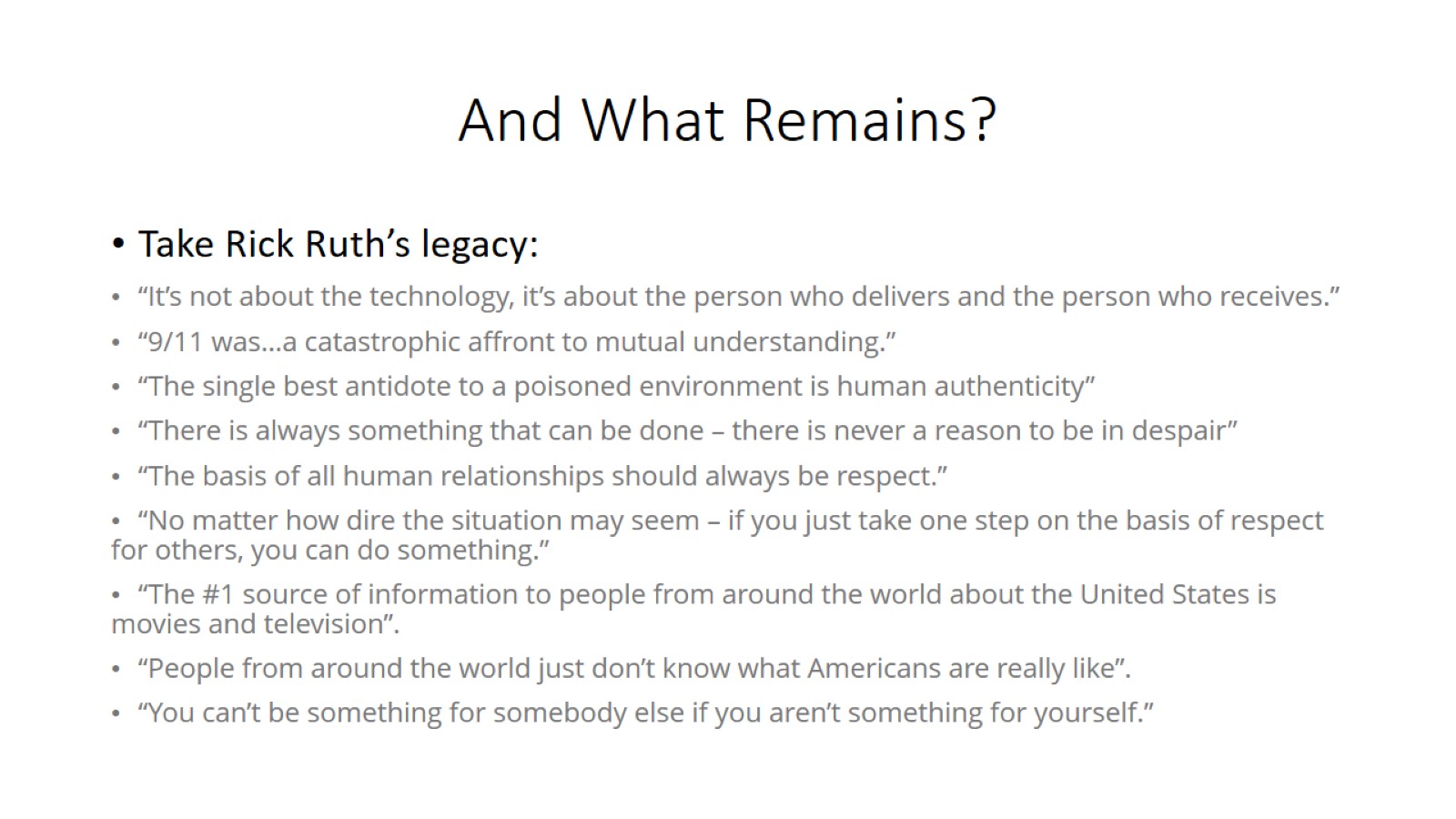 And What Remains?
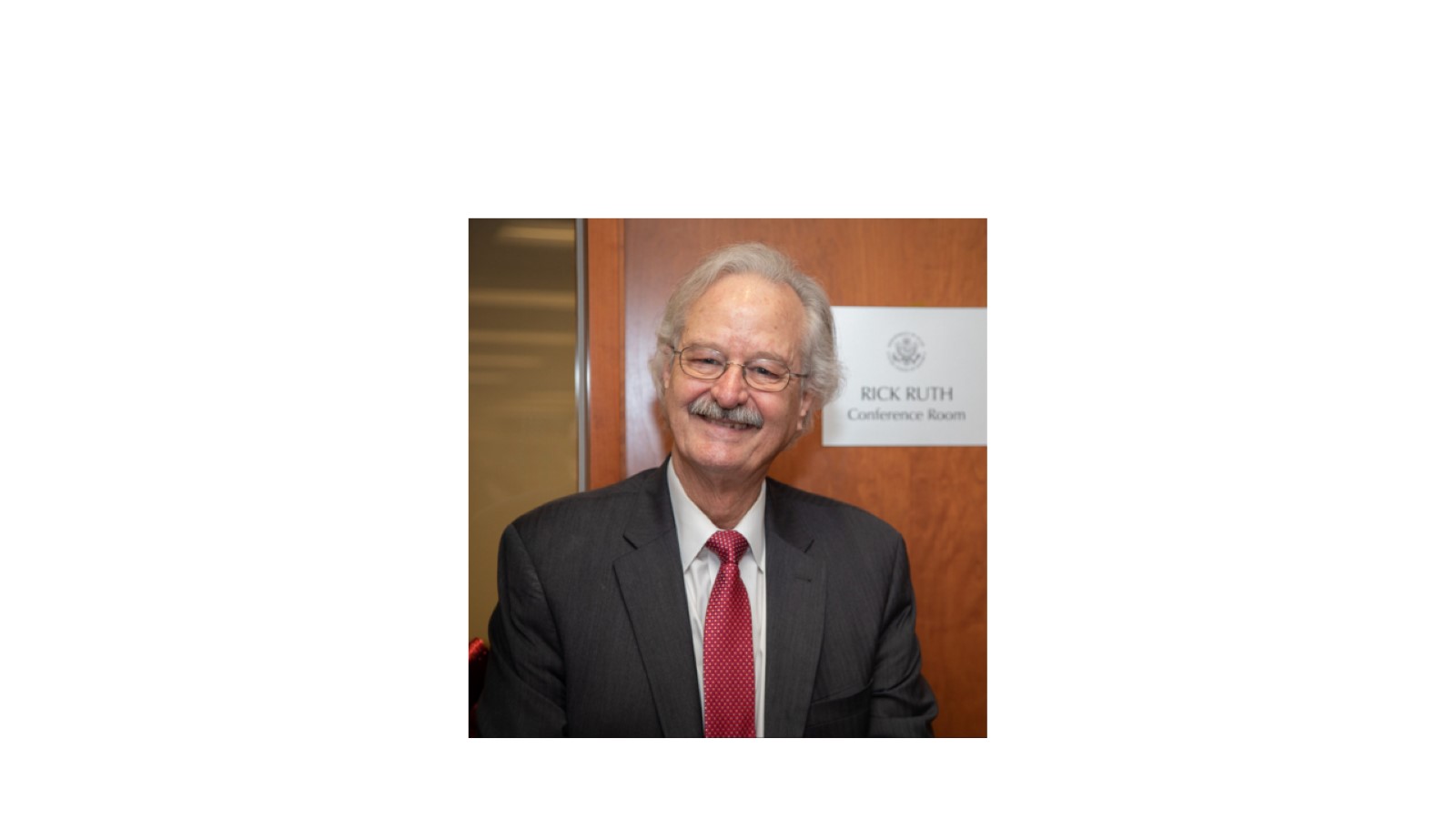 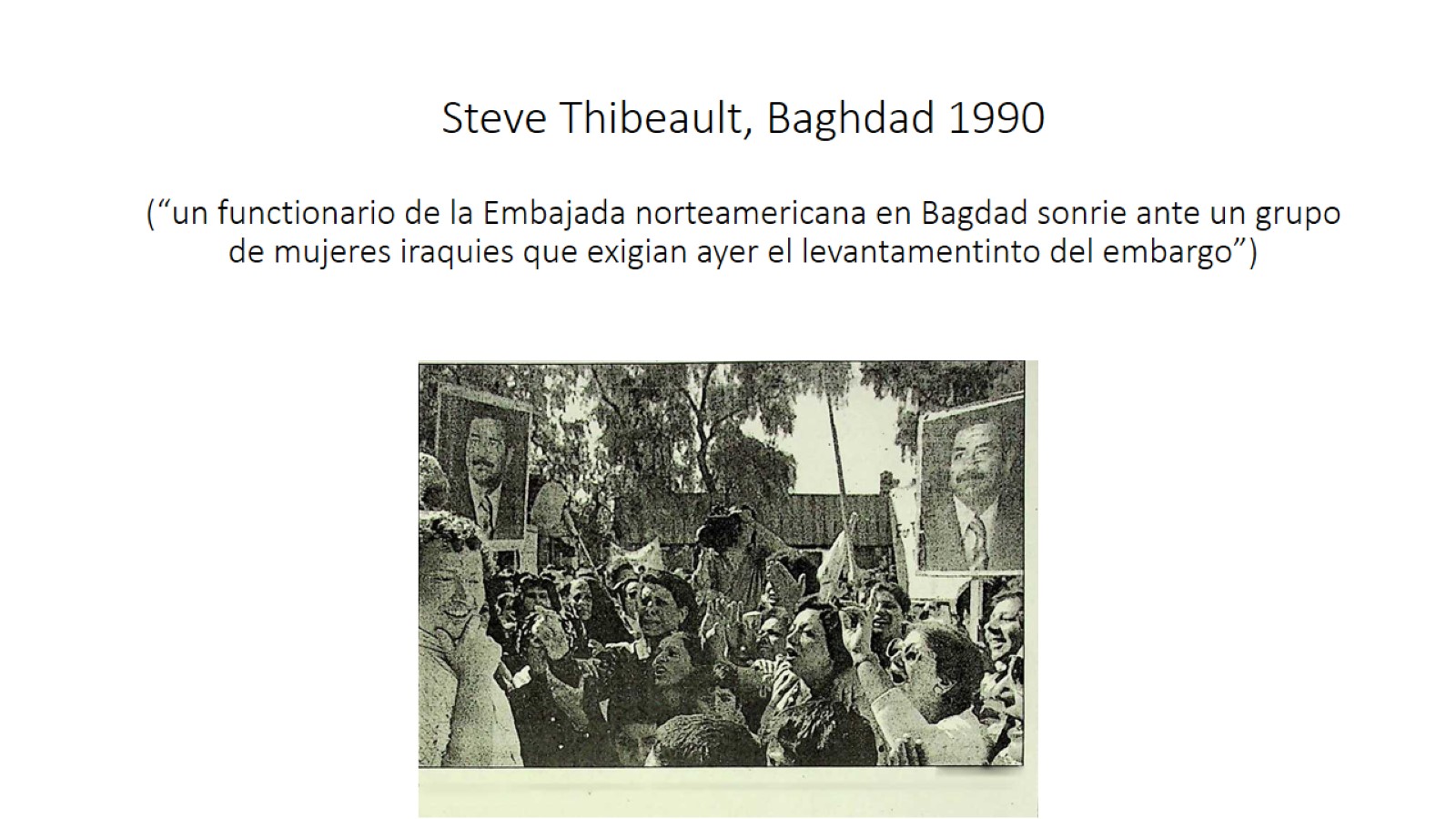 Steve Thibeault, Baghdad 1990(“un functionario de la Embajada norteamericana en Bagdad sonrie ante un grupo de mujeres iraquies que exigian ayer el levantamentinto del embargo”)
And thirty+ years later – February 12, 2024…
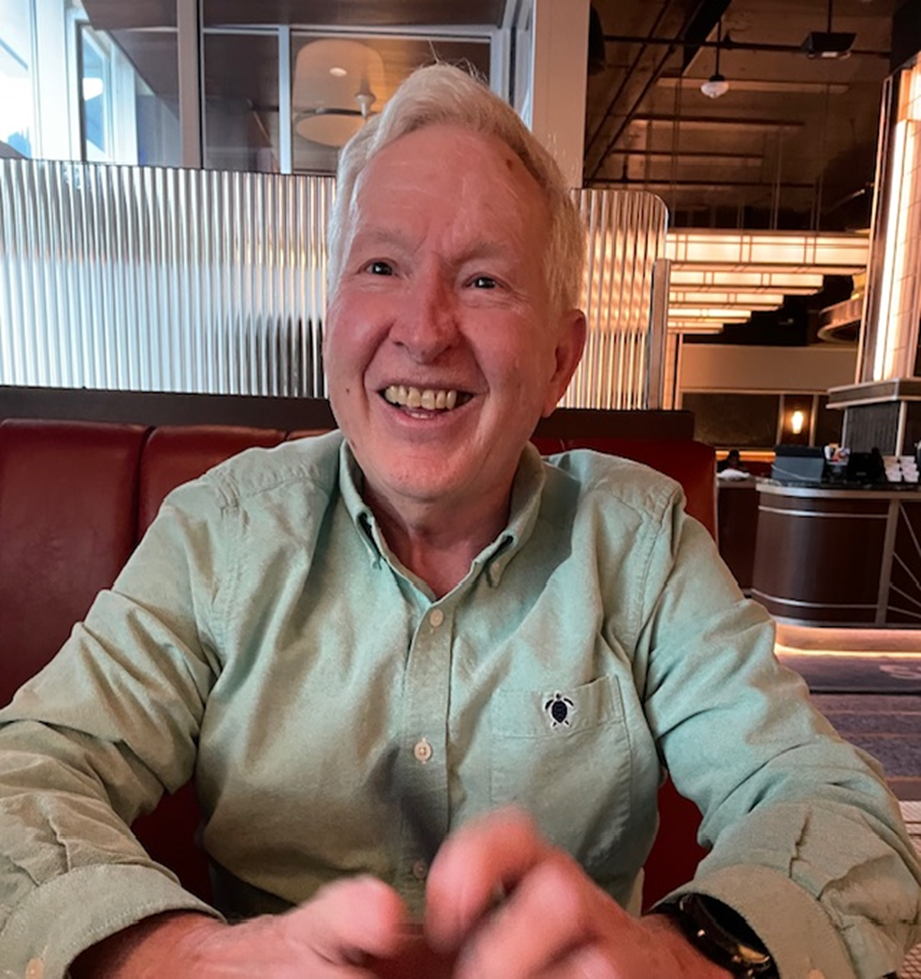 Madrid Middle East Peace Conference 10/31/91
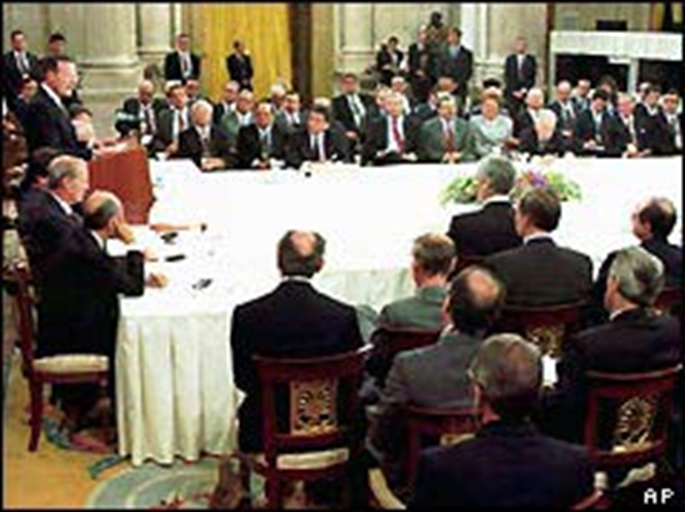